2Fit
Online/Local Community
October 11, 2019
Meet the 2Fit Team!
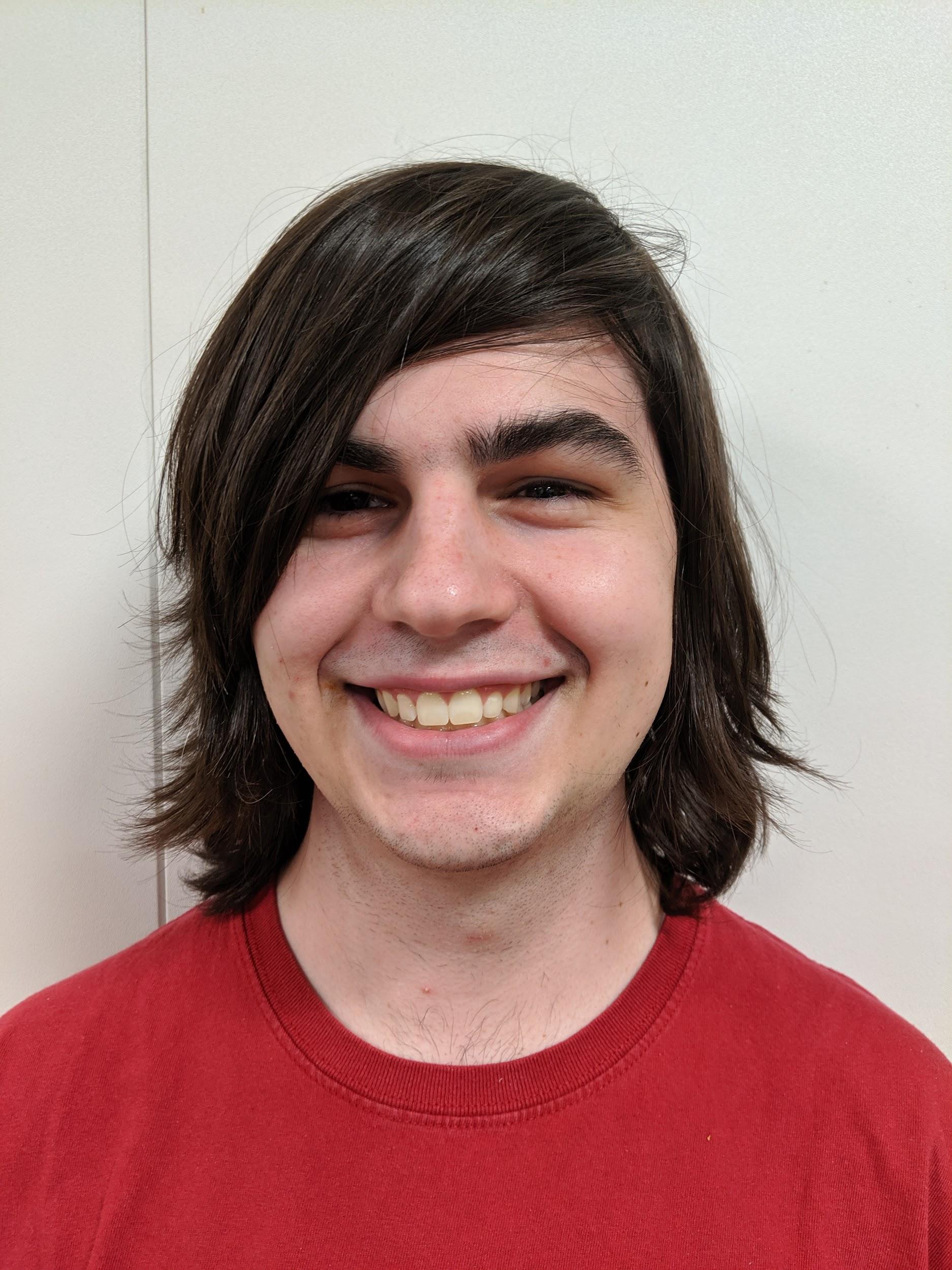 Kaughlin Caver
Computer Science
Senior
Fun Fact: Singer/Songwriter
Matthew Landis
Computer Science
Junior
Fun Fact: I love apple juice
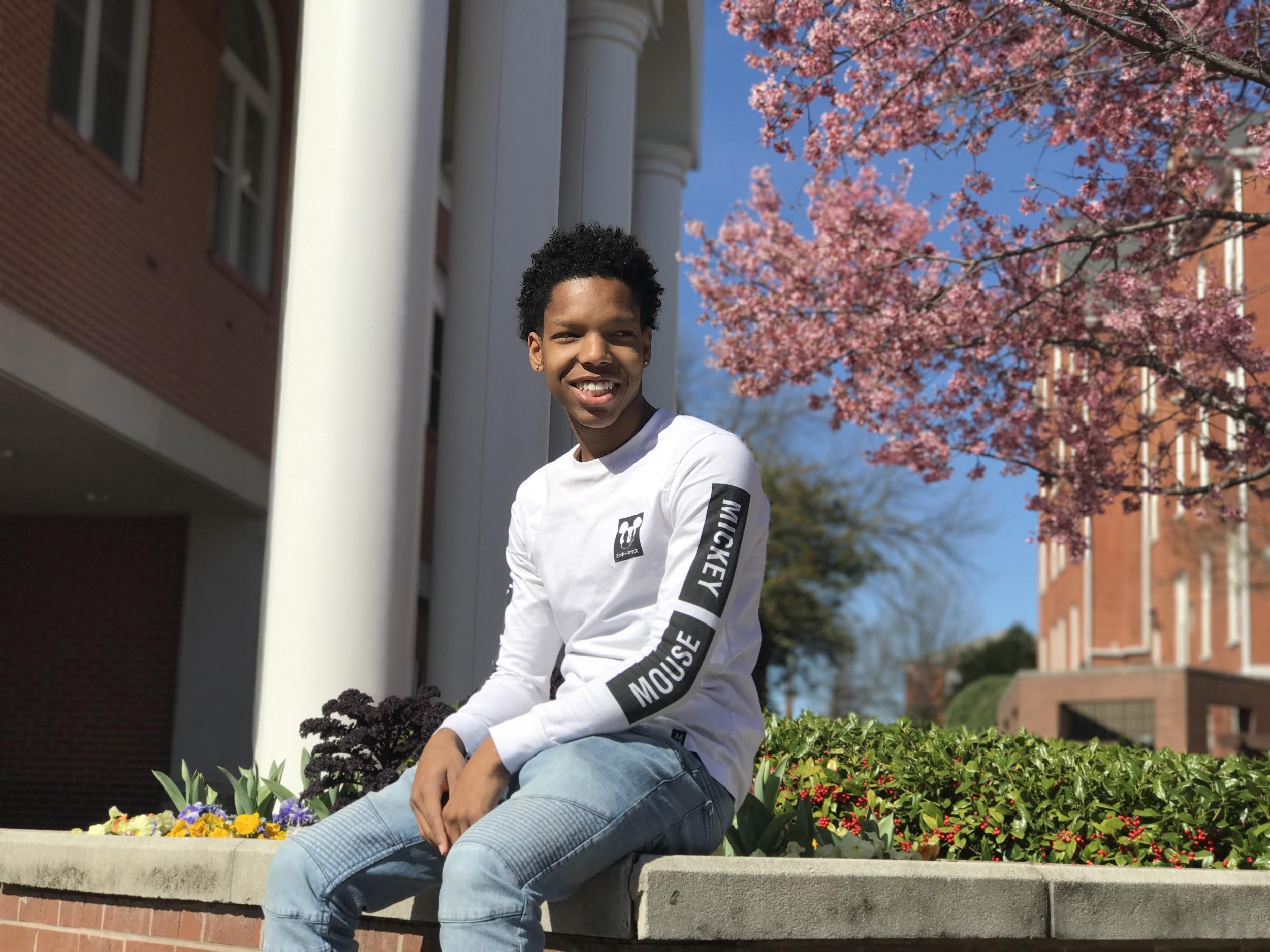 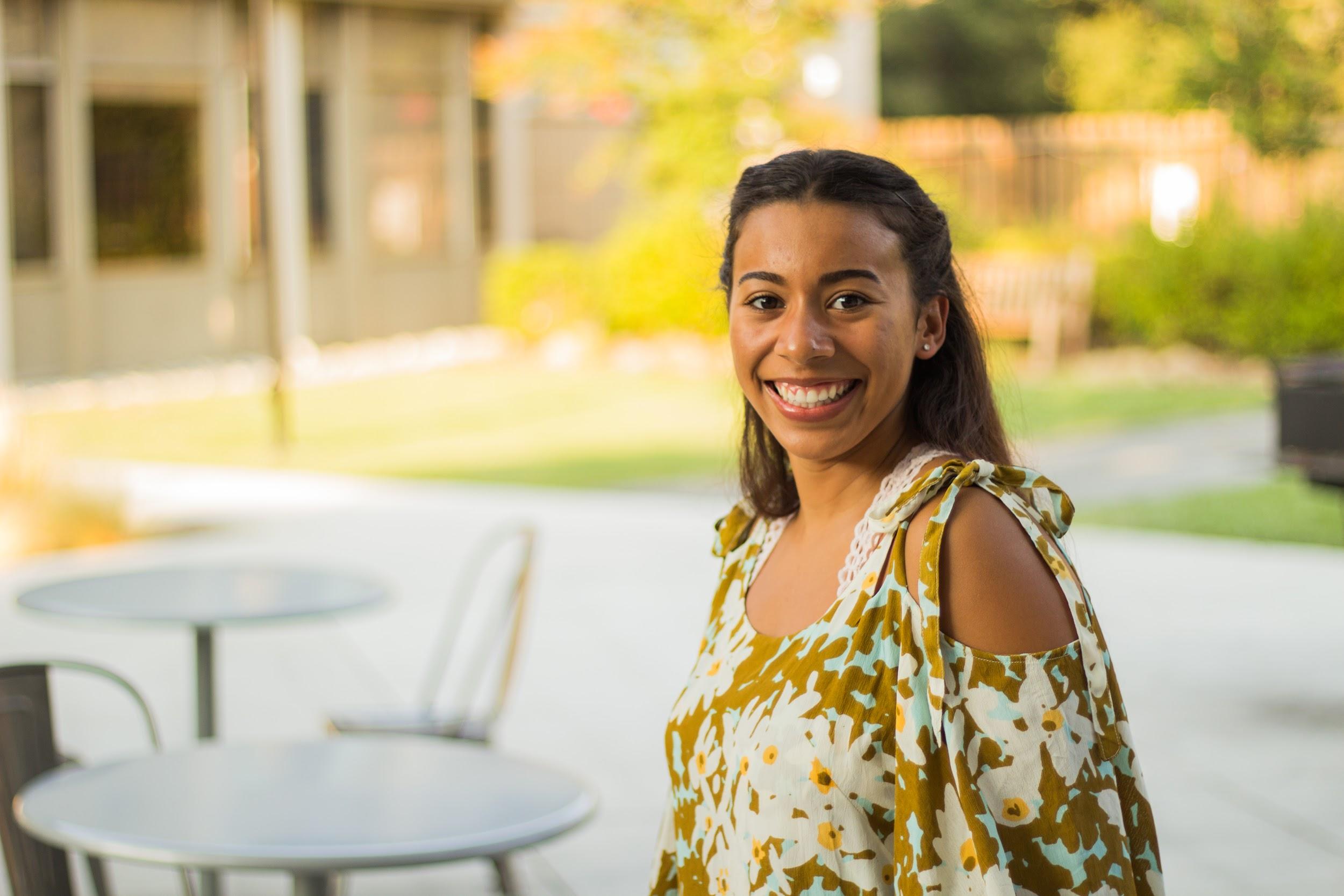 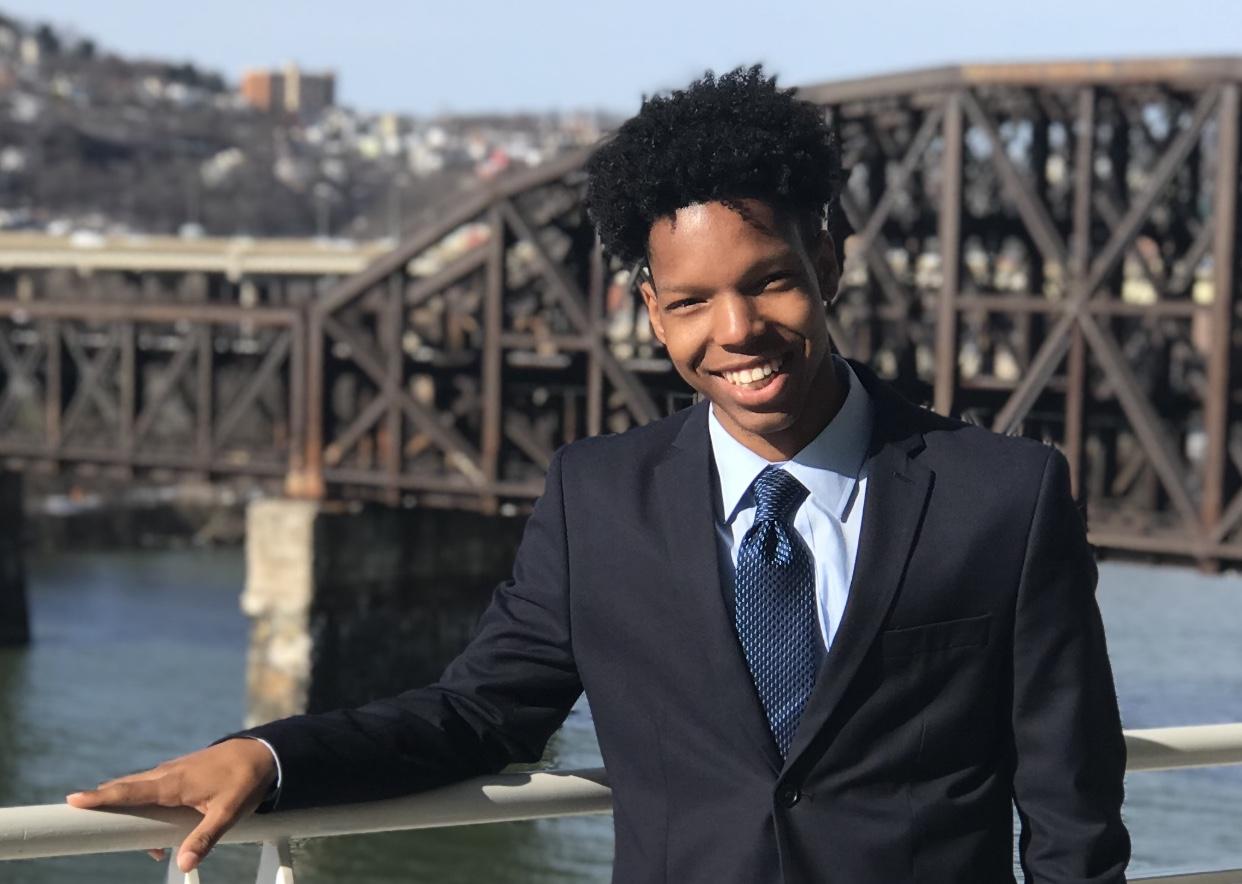 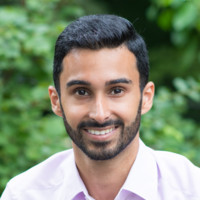 Autumn Warren
Computer Science
Junior
Fun Fact: I can (kinda) play the uke
Akhil Jariwala
Business
MBA2
Fun Fact: I dance salsa!
How do people discover, practice, and commit to physical fitness in their local communities?
[Speaker Notes: The problem space we chose to tackle was local fitness
Our research question was: “How do people discover, practice, and commit to physical fitness in their local communities”]
WE MET...
Lina a new member of an MMA gym. 
WE WERE AMAZED TO REALIZE...
that although she is satisfied with her current gym culture, she wishes there were more women around.
IT WOULD BE GAME-CHANGING TO...
help Lina find a greater sense of belonging in the realm of fitness.
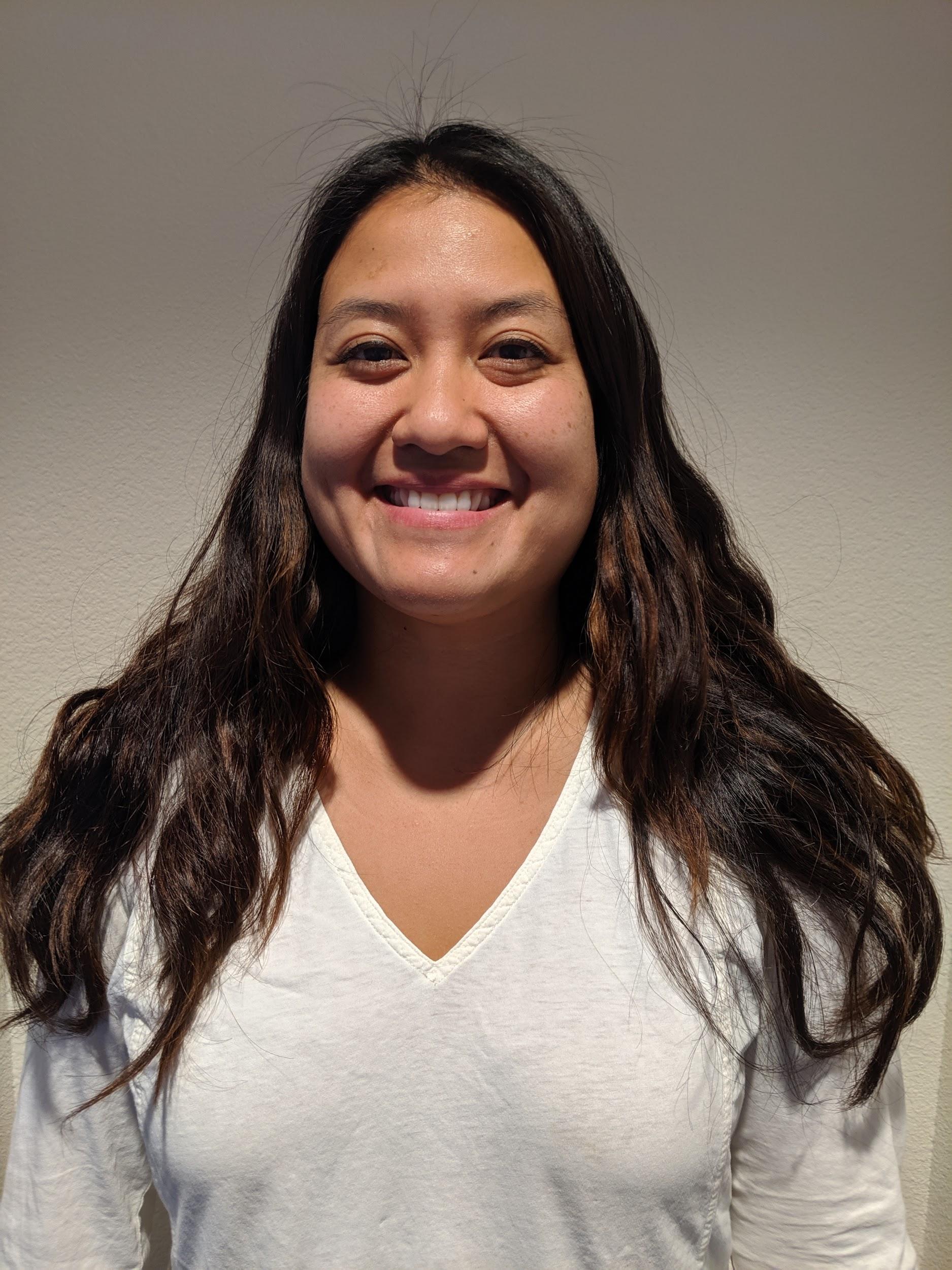 Insert your subtitle here
[Speaker Notes: At the end of last week, we had conducted needfinding interviews with 4 subjects and discovered several compelling insights about how people engage with fitness in different places and with different people.
We synthesized a point of view statement based on an interview with Lina to guide our follow-up needfinding interviews
(read POV statement)]
Additional Needfinding
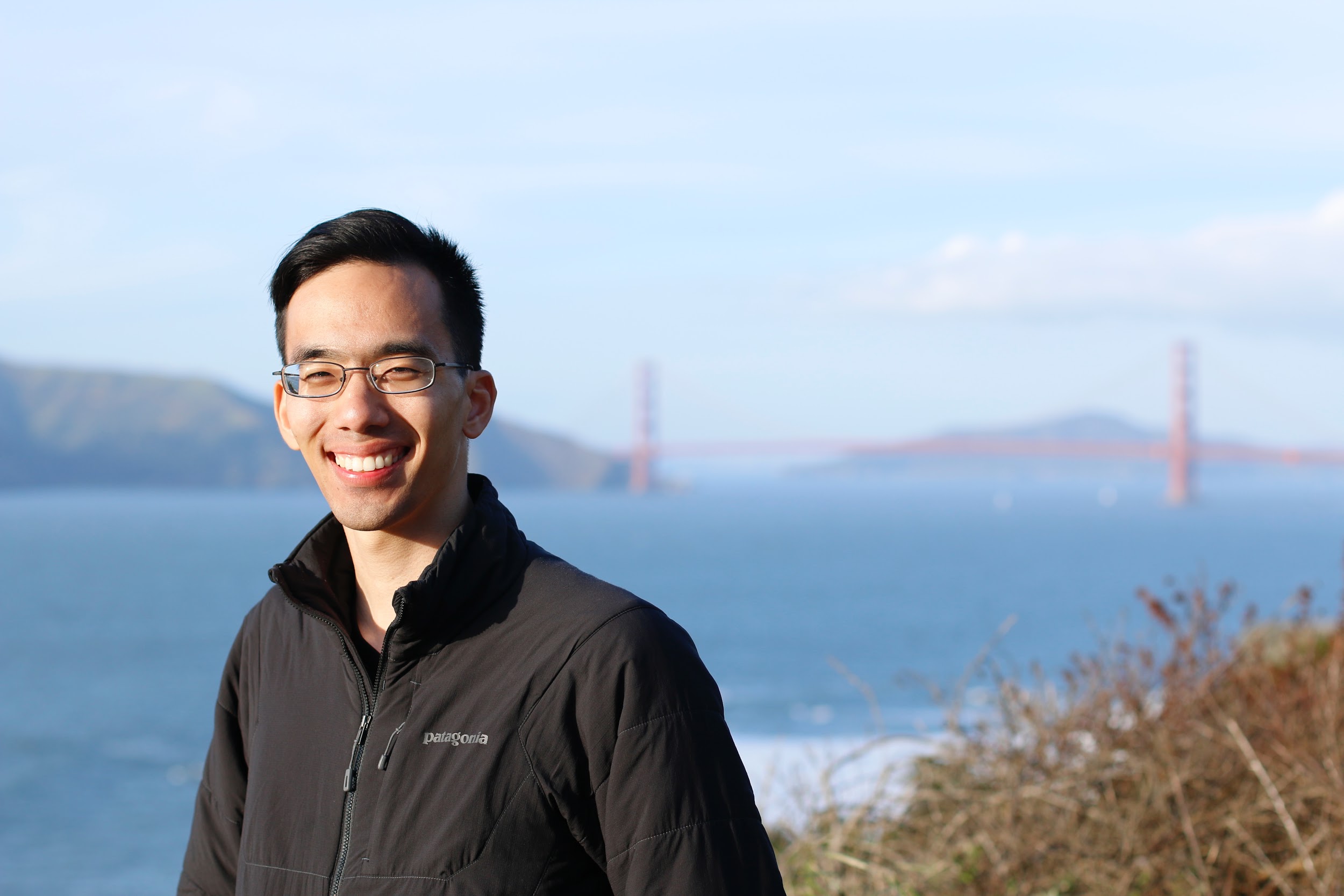 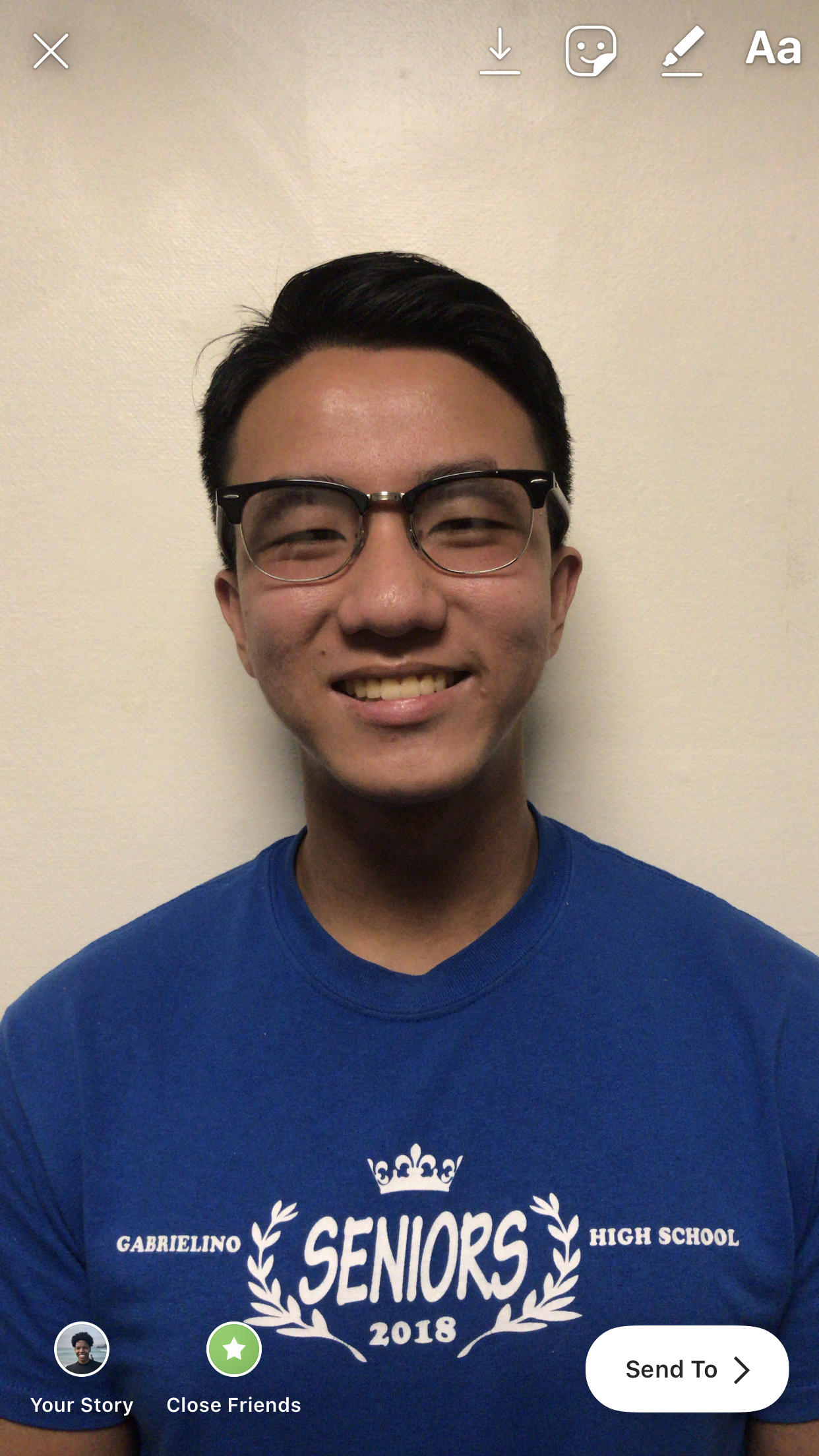 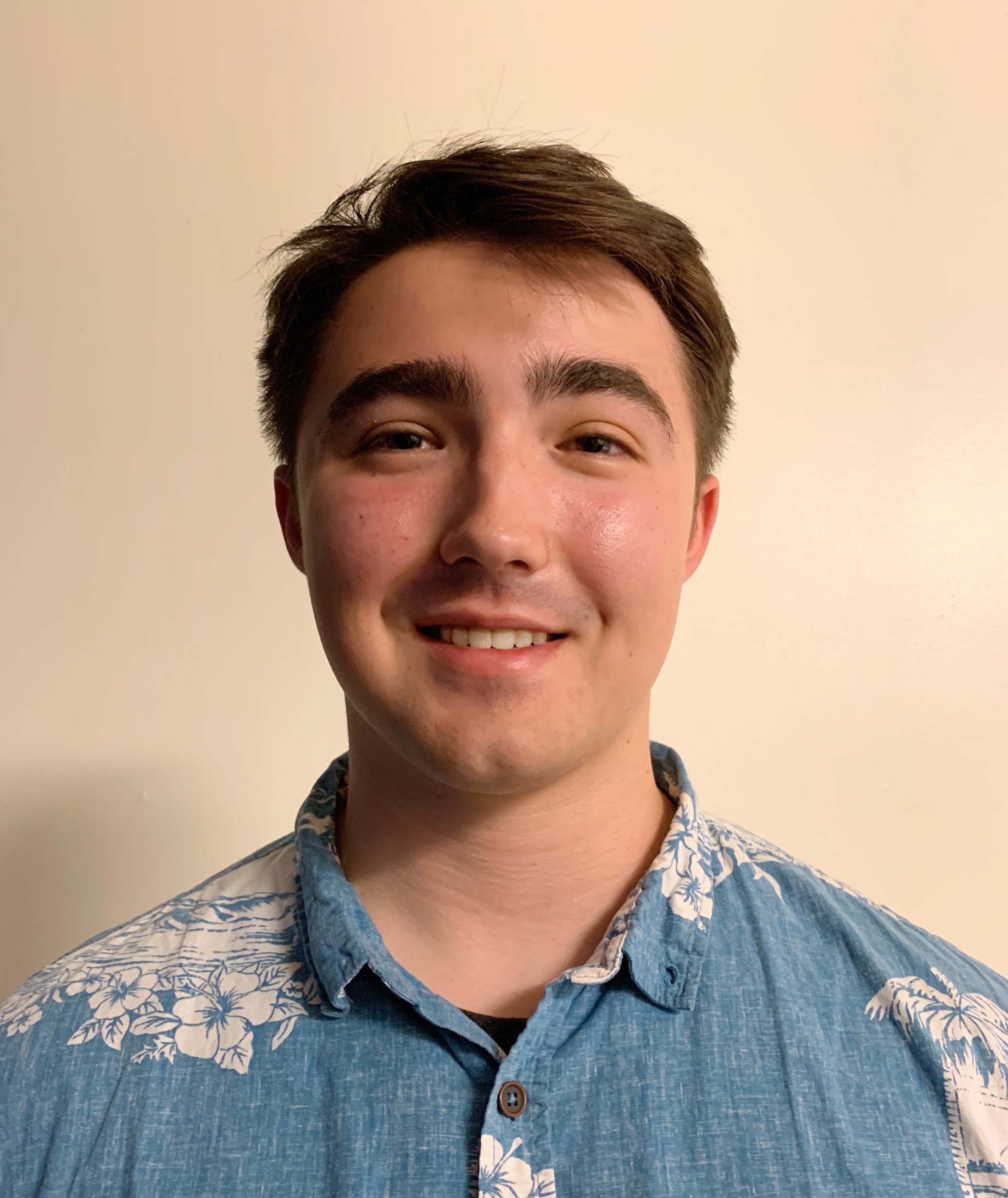 Michael
Product Designer
Age: 28
Leon
Stanford Sophomore
Age: 18
Braden
UCSC Senior
Age: 21
[Speaker Notes: To gather more data on how gym goers find a sense of belonging at the gym, we conducted three more interviews
We spoke to Leon, a Stanford Sophomore who weightlifts, rock climbs, and swims 3-4x per week.
We spoke to Michael, a product designer who has newly joined a Bollywood dance studio called Rae’s where he exercises 1-2x per week
We also spoke to Braden, an infrequent gym goer with a strong preference for group workouts.]
Leon
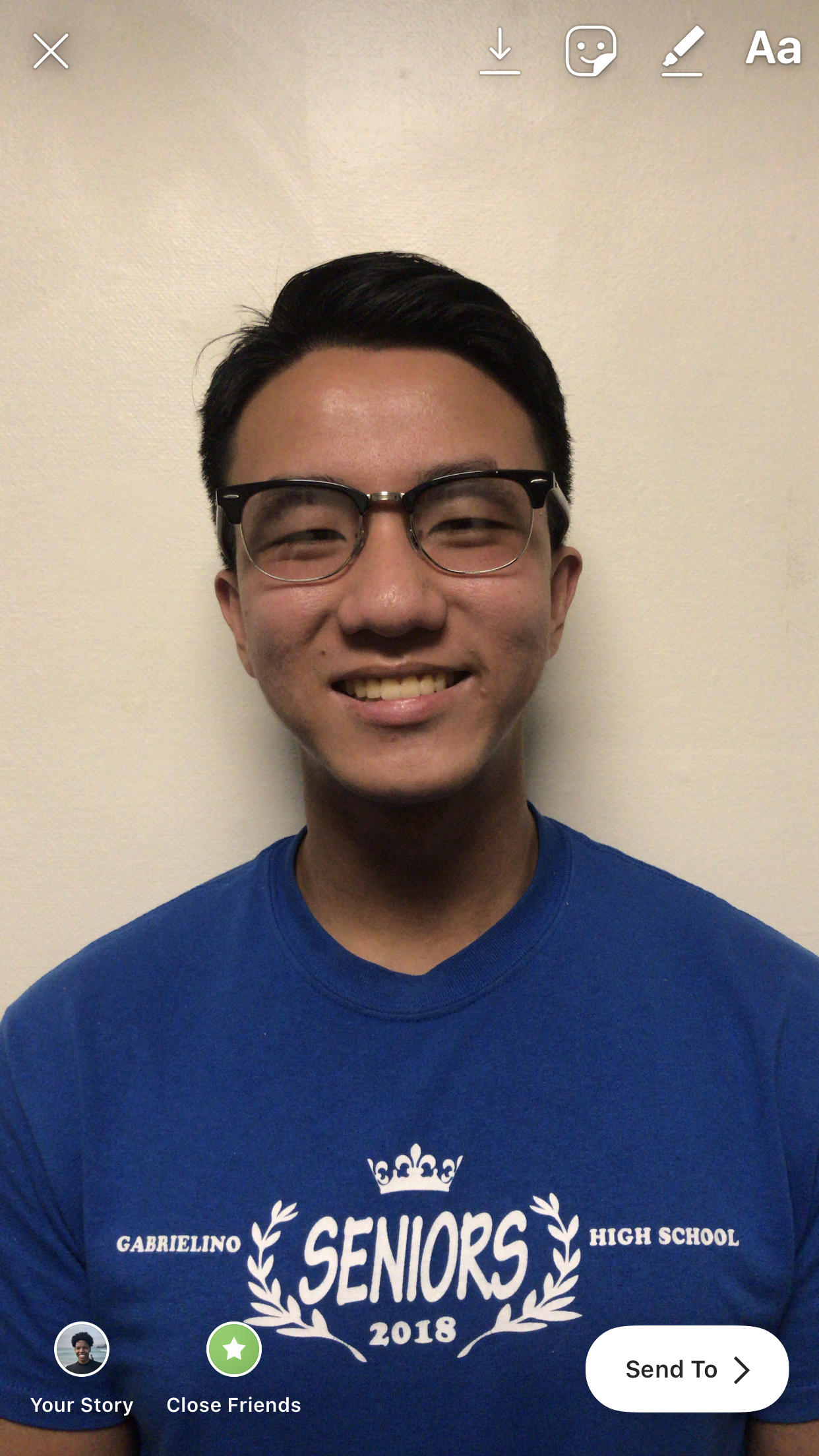 “I hate to workout with people. People try to talk and it gets annoying. The people I workout with must be quiet or really funny.”
wants to be social, but also productive
[Speaker Notes: Contradiction
He prefers to work out by himself because he believes it is more productive, but he stills enjoys seeing people he knows at the gym.]
Michael
“Whenever I go to SoulCycle, I would always feel like my body wasn’t up to par with everyone else’s. At Rae’s studio, I’m accepted as I am.”
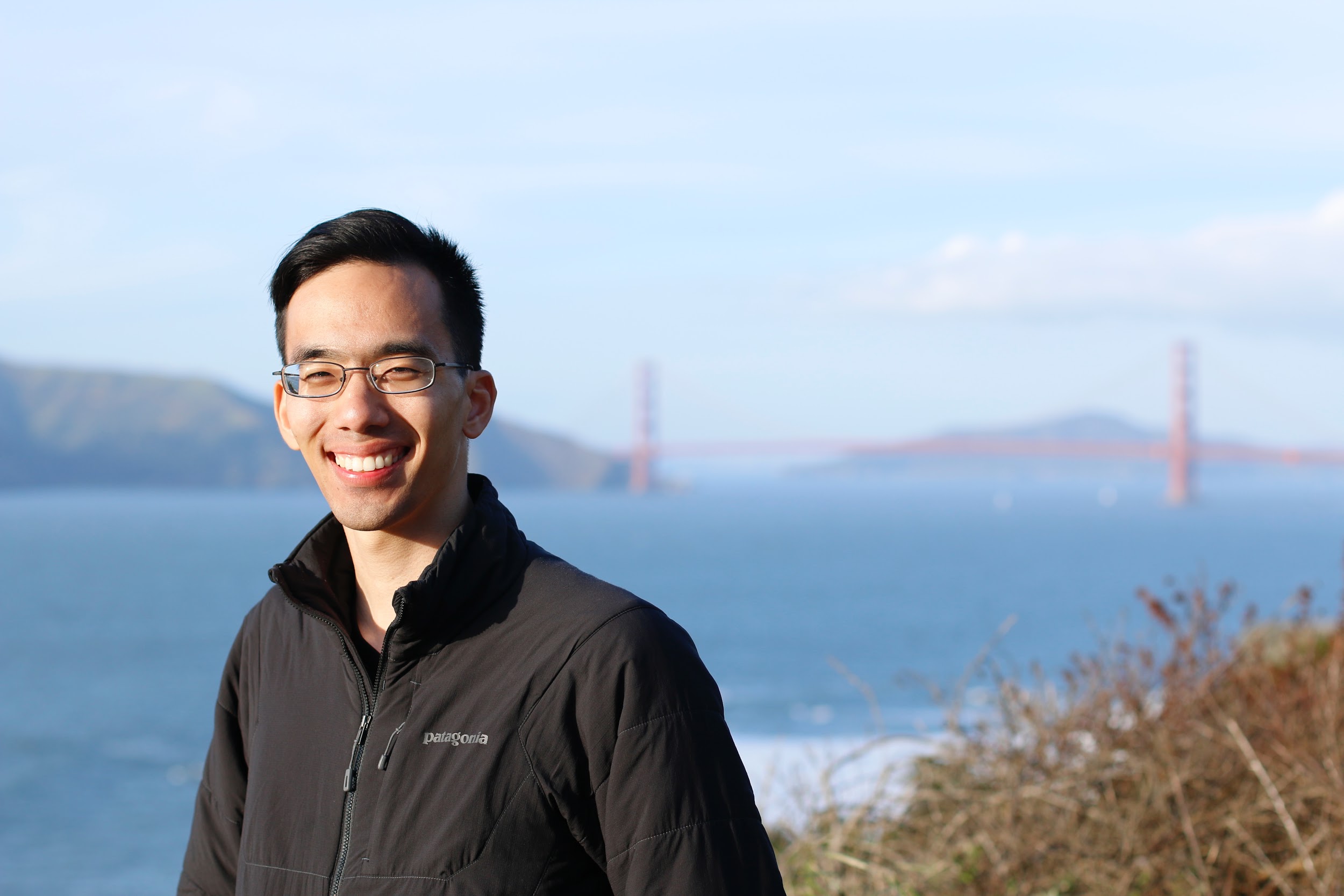 wants to feel accepted as he is
[Speaker Notes: we were surprised to learn that Michael is very sensitive to the atmosphere of the gym. He preferred Rae’s to SoulCycle because he felt the atmosphere was more inclusive.
We were also surprised to learn that even though Michael loves inviting his friends to the gym, he almost never talks to others he meets at the gym, because he feels like it is awkward.]
Braden
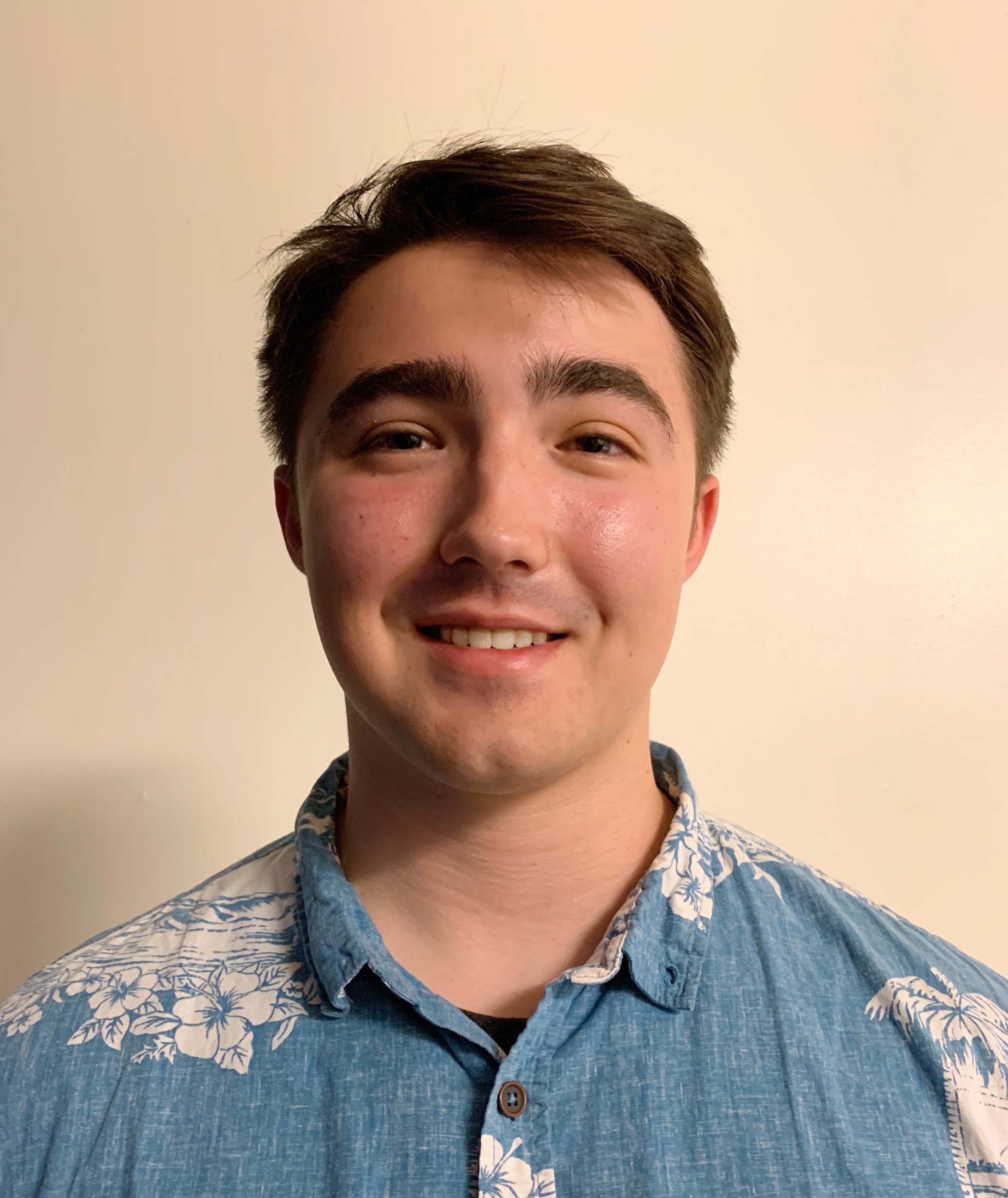 “It comes back to having someone to hold you accountable, challenge you while you're there. It adds to the gym experience”
wants support from peers at the gym
[Speaker Notes: Did not like going to his gym because everyone was too preoccupied. He came from team sports so he wanted friends to surround him, support him, and push him.]
WE MET...
Lina, a new member of an MMA gym.
WE WERE AMAZED TO REALIZE...
although she is satisfied with her current gym culture, she wishes there were more women around.
IT WOULD BE GAME-CHANGING TO...
make people more comfortable in gyms where the gender is not balanced.
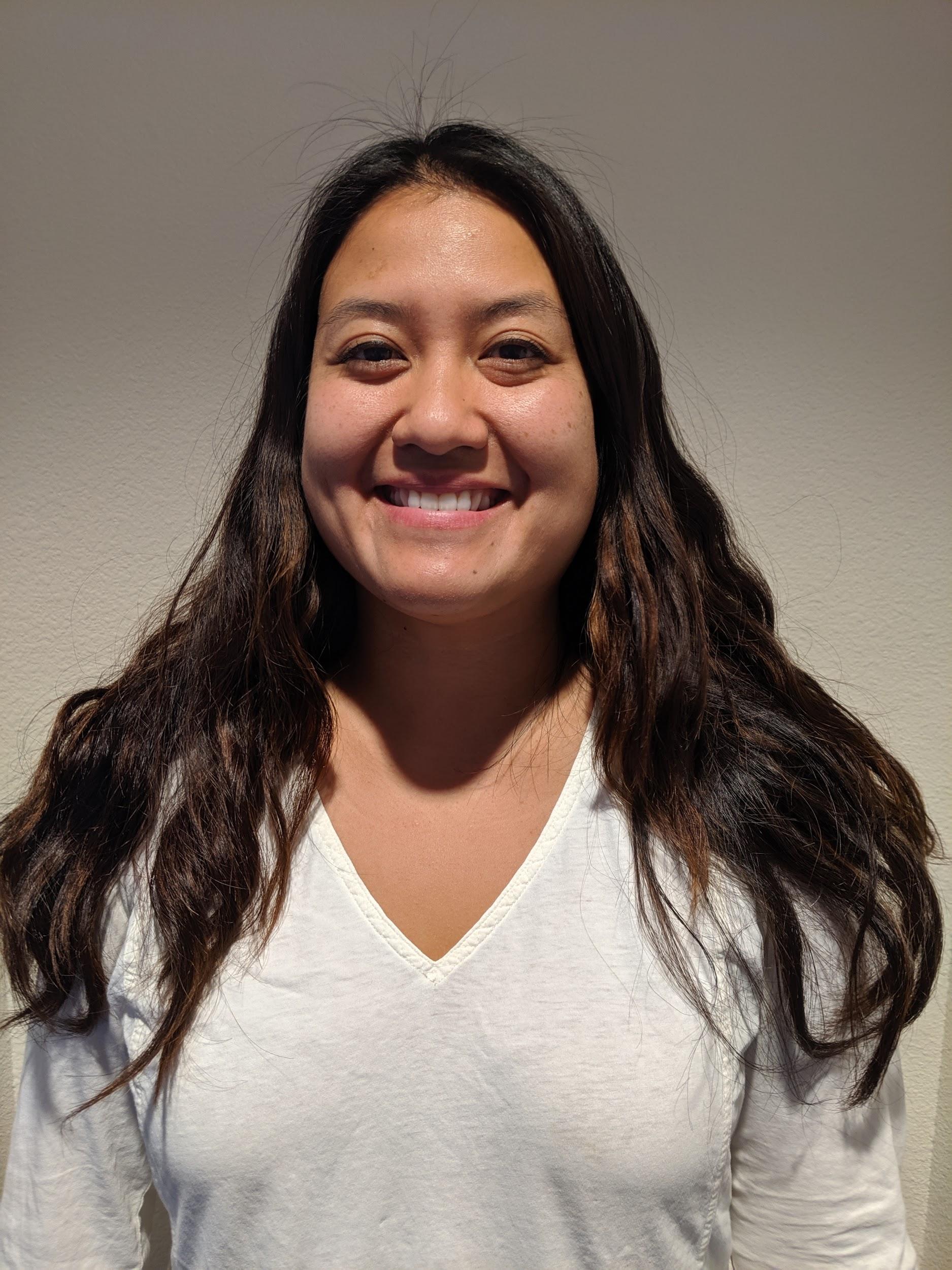 Insert your subtitle here
[Speaker Notes: Following our 3 interviews, we synthesized three new Point of View Statements]
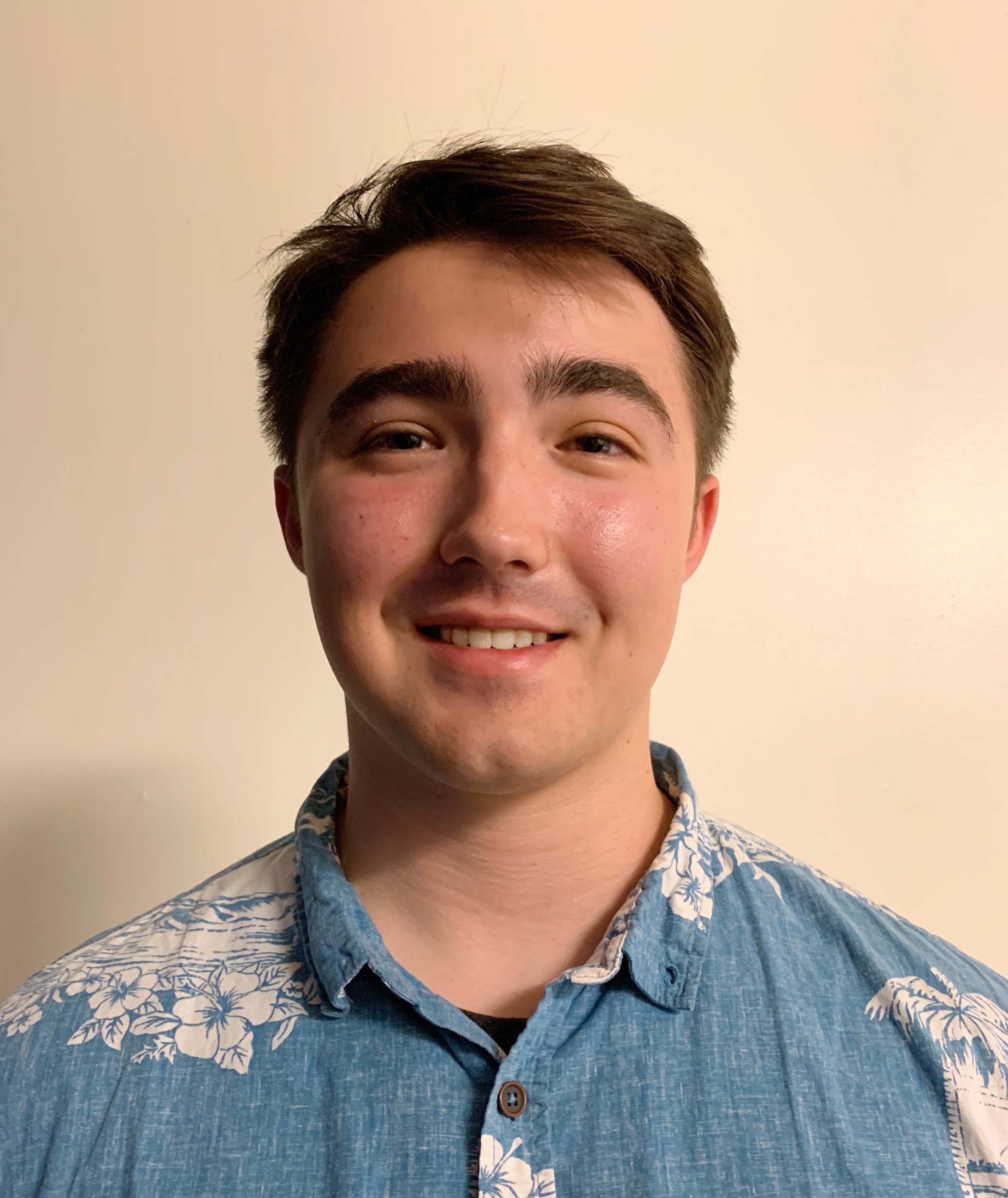 WE MET...
Braden, a busy college senior who has passion for weightlifting and group workouts.
WE WERE AMAZED TO REALIZE...
that Braden does not like going to the gym because everyone is preoccupied. 
IT WOULD BE GAME-CHANGING TO...
connect exercisers to others exercisers who can support them.
Insert your subtitle here
WE MET...
Pulkit, a yoga practitioner and team sports enthusiast.
WE WERE AMAZED TO REALIZE...
he enjoyed team sports so much that he was willing to skip meals for a chance to play more.
IT WOULD BE GAME-CHANGING TO...
provide exercisers with a social fitness experience in a way that’s more convenient for their schedules.
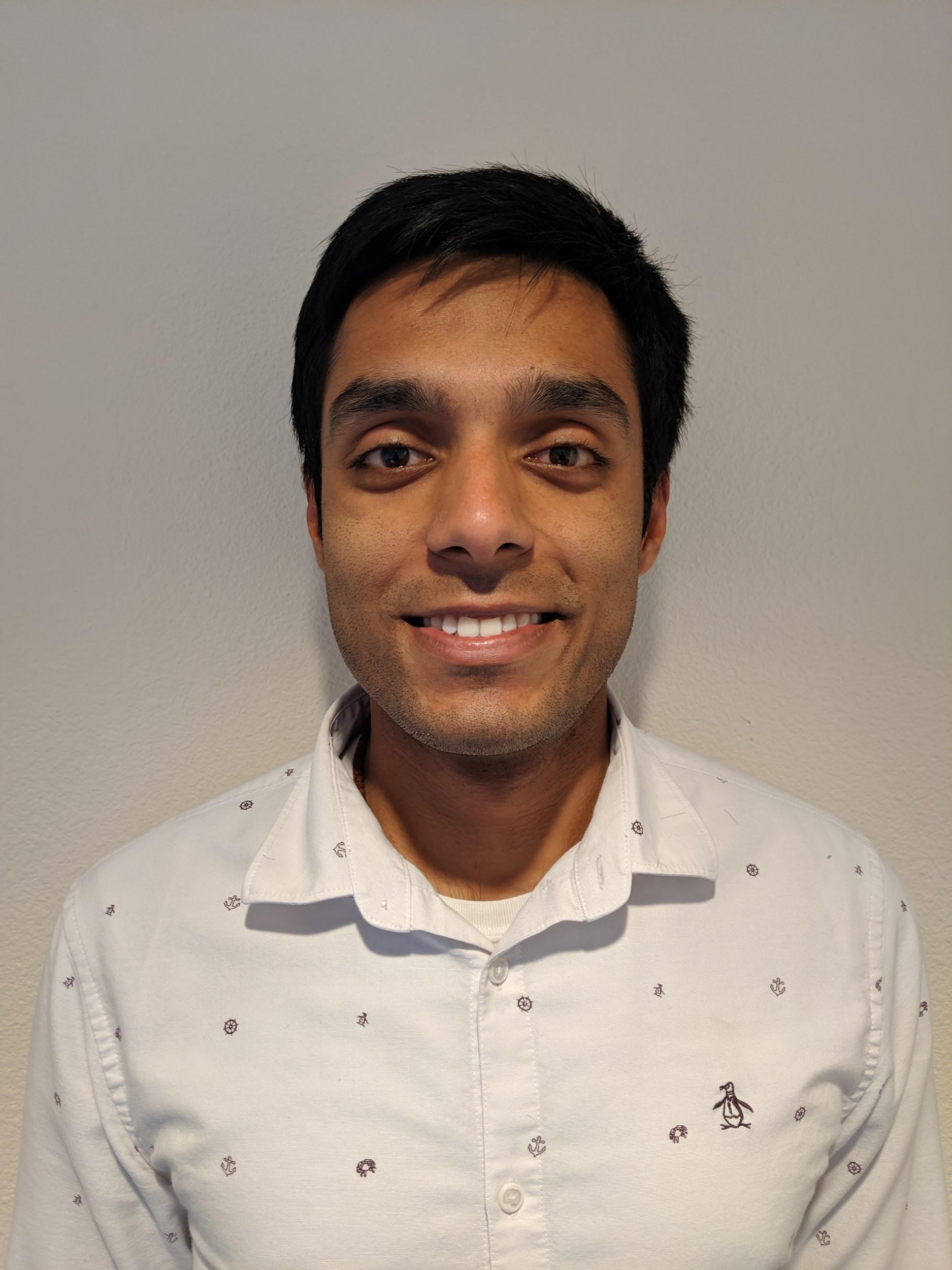 Insert your subtitle here
HOW MIGHT WE...
Adjust the timing of team sports to not conflict with schedules?
Connect people with similar fitness abilities?
Help build friendships with others already at the gym?
Make social fitness as accessible as a mobile game?
Help women recruit their friends to come to the gym?
Make solo fitness feel social?
Insert your subtitle here
Recruit staff and employees to even gender imbalance?
Remove preoccupation from the gym?
Combine social fitness with daily activities?
Bring people physically closer at the gym?
Alter gym-goers neurochemistry to make them more sociable?
[Speaker Notes: We used the Point of View statements to generate 50 How Might We’s]
HOW MIGHT WE...
Connect people with similar fitness abilities?
Make solo fitness feel social?
Insert your subtitle here
Remove preoccupation from the gym?
[Speaker Notes: From that list, we picked our favorite three.
(read HMWs)]
Ideation
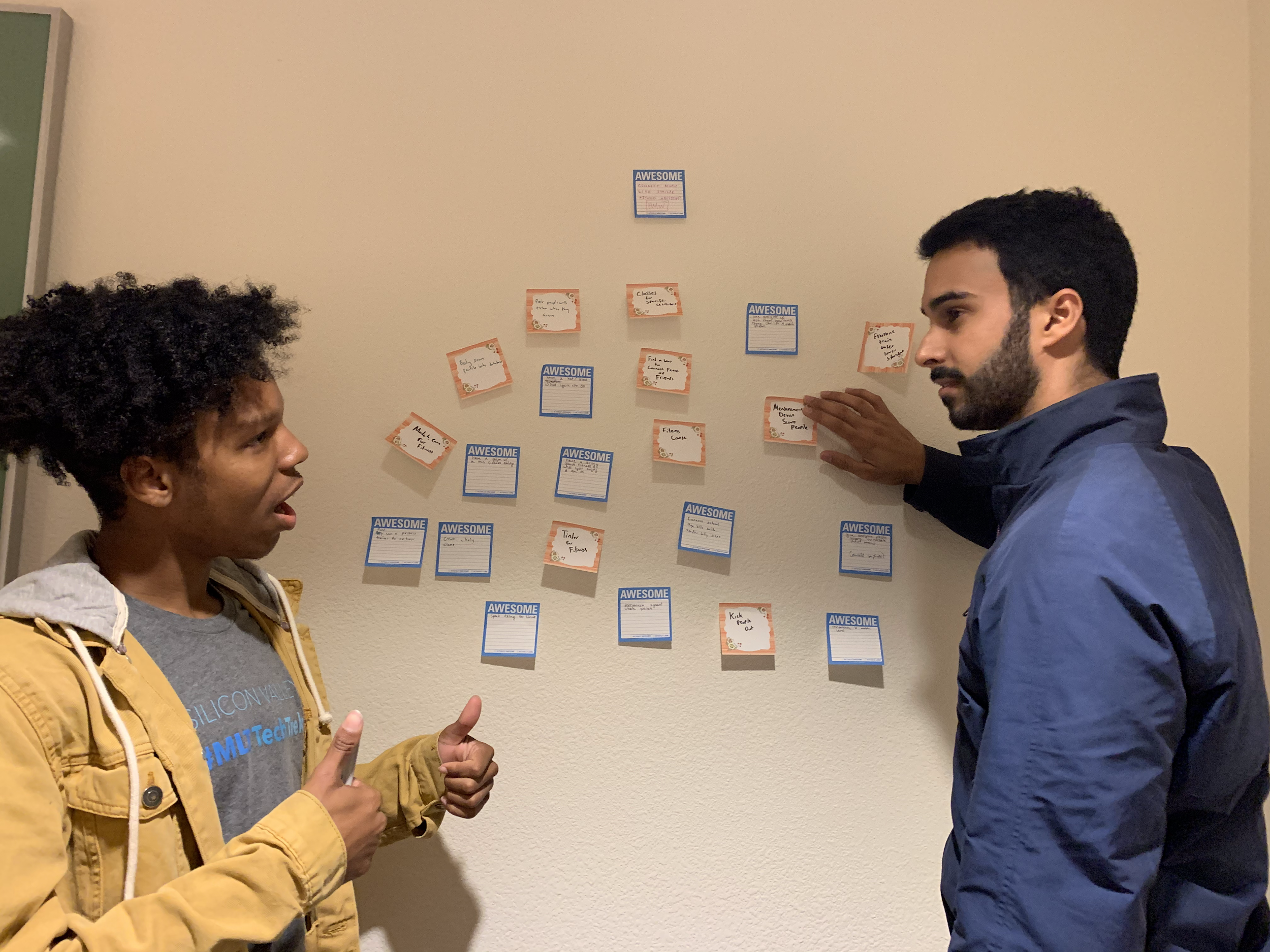 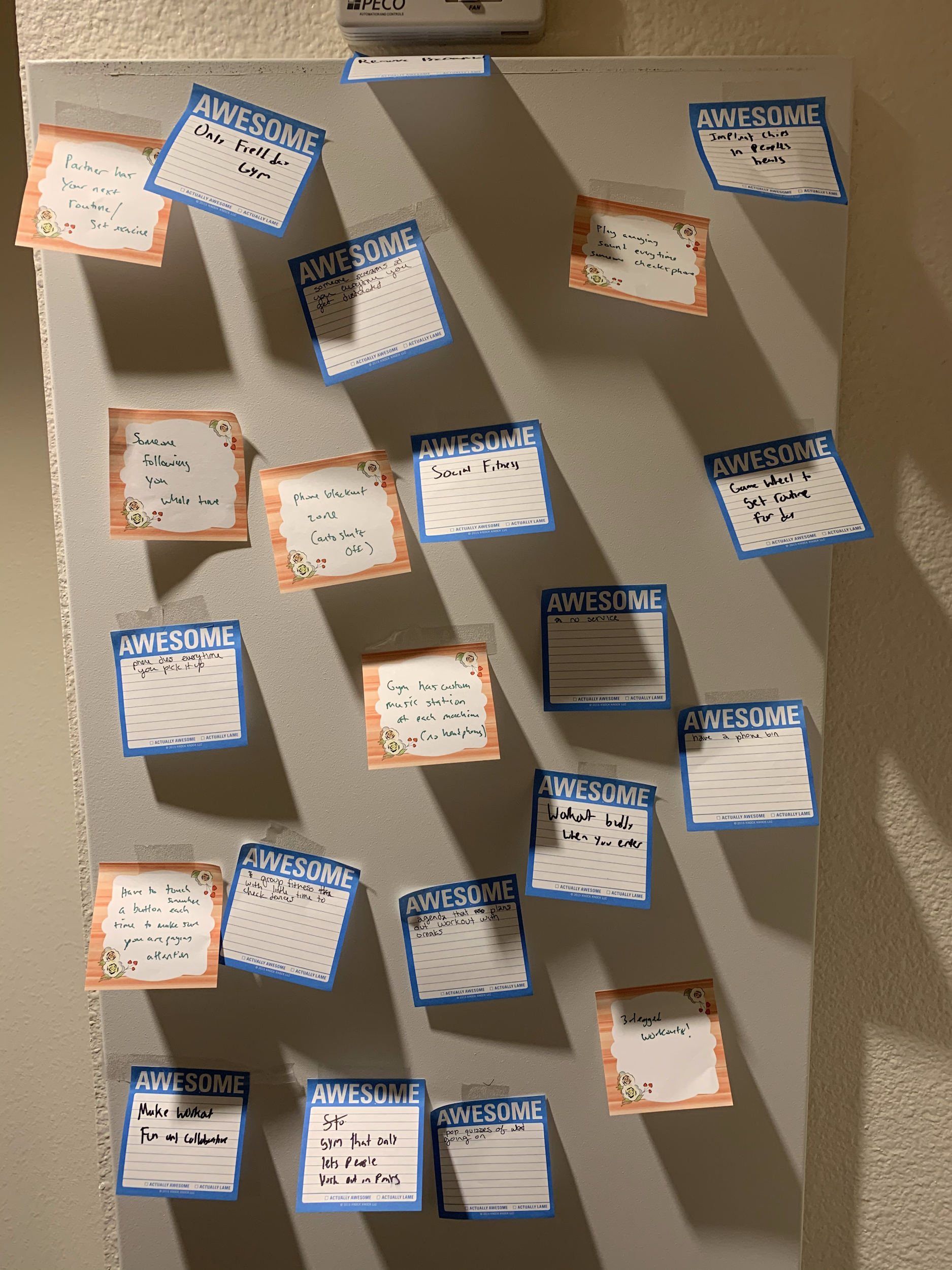 [Speaker Notes: We used the HMWs to then begin ideation.
The four of us sat in a room together and put one idea per post-it note under each how might we, sharing our ideas with one another as we went along.]
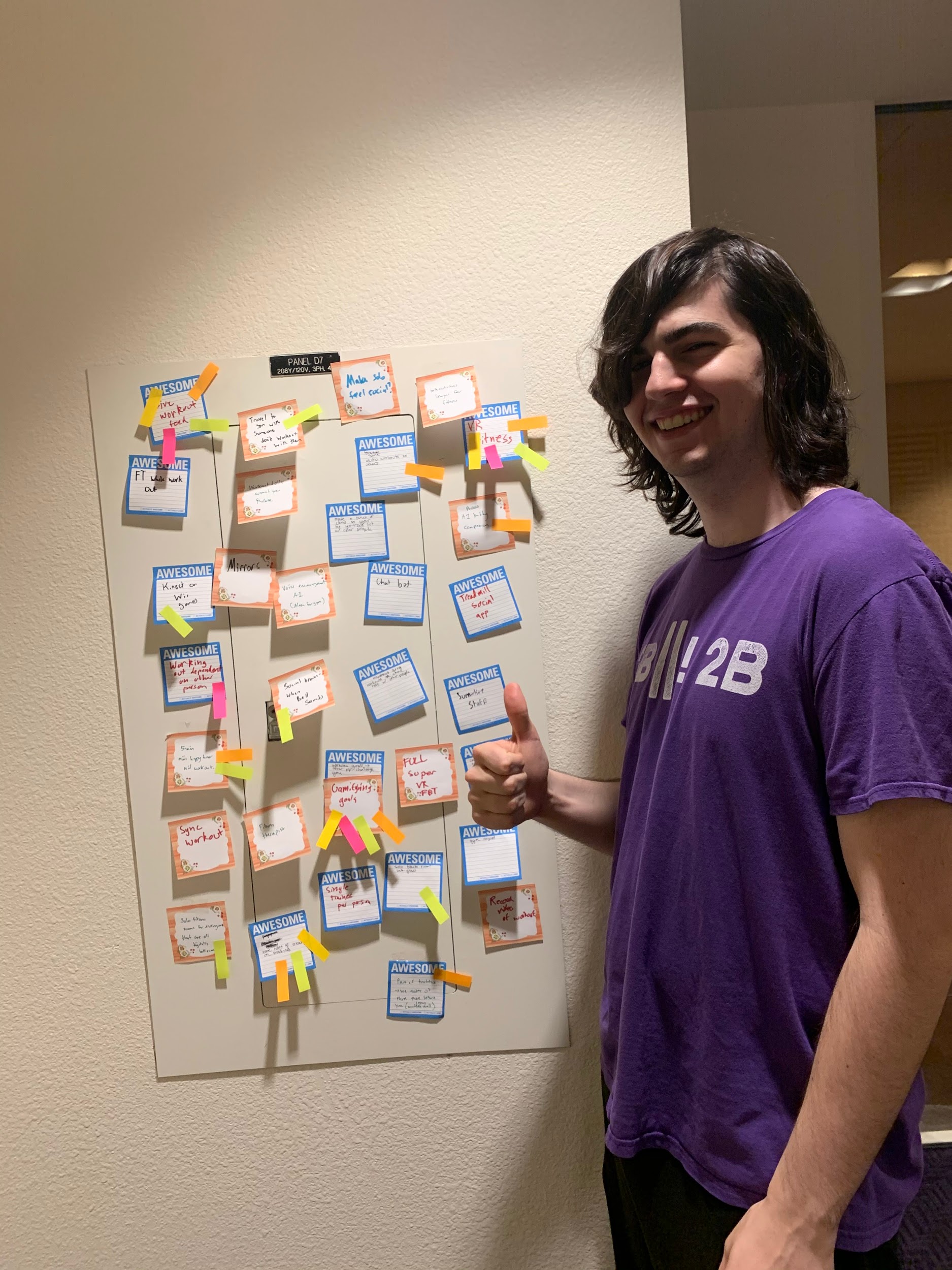 Voting
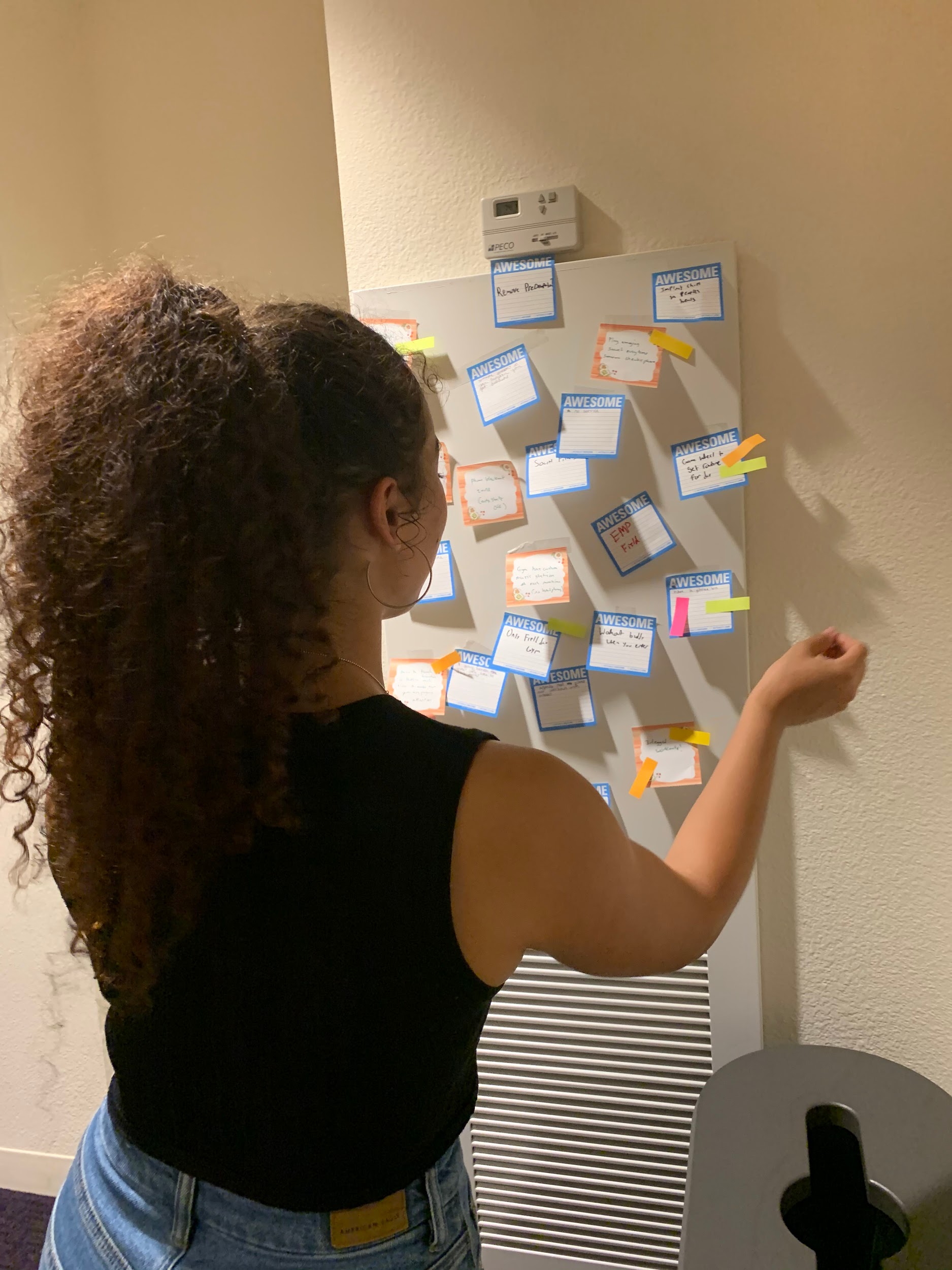 [Speaker Notes: Once we collected all the ideas, we used colored sticky notes to vote on our favorite ideas]
Selection
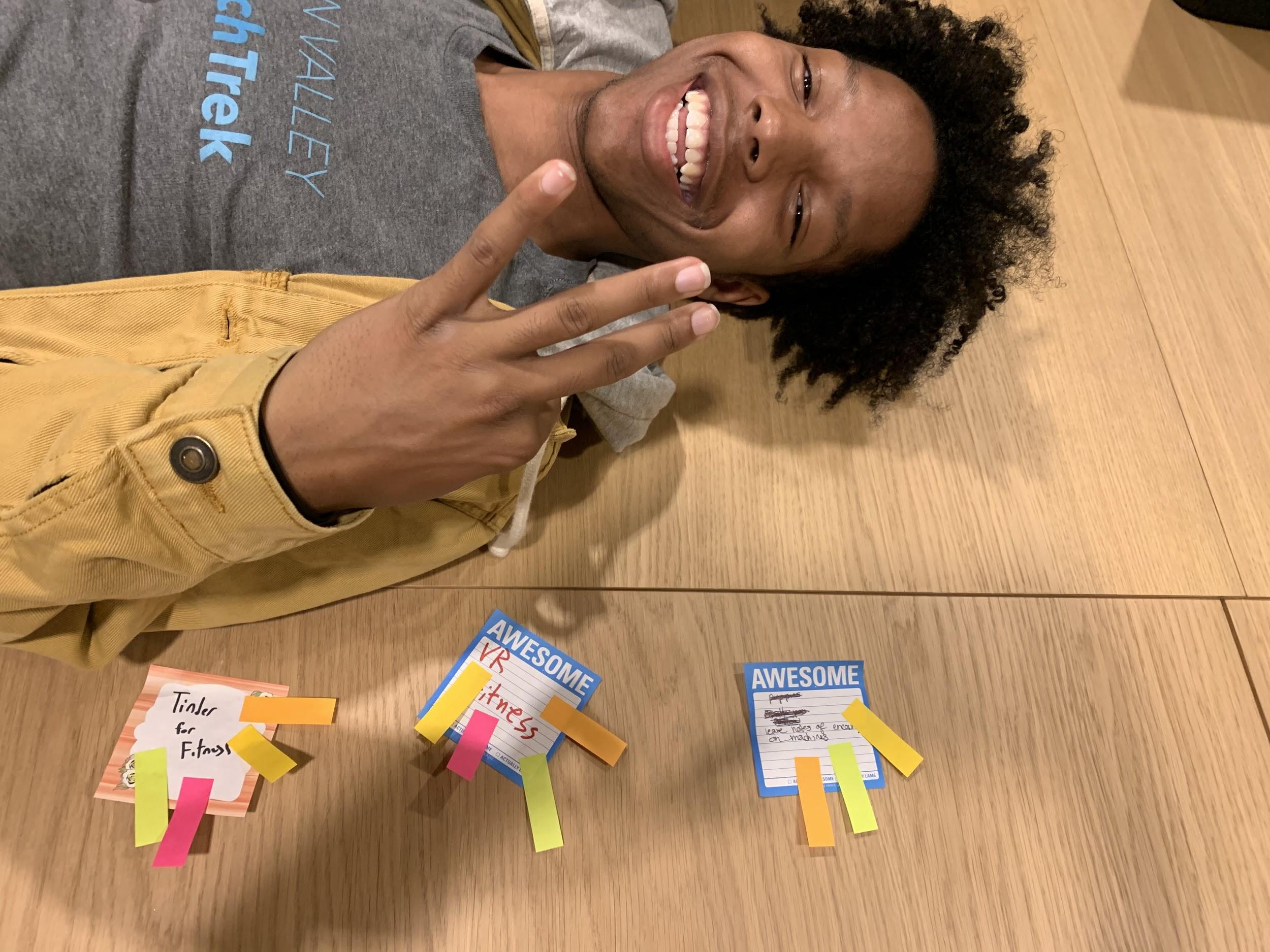 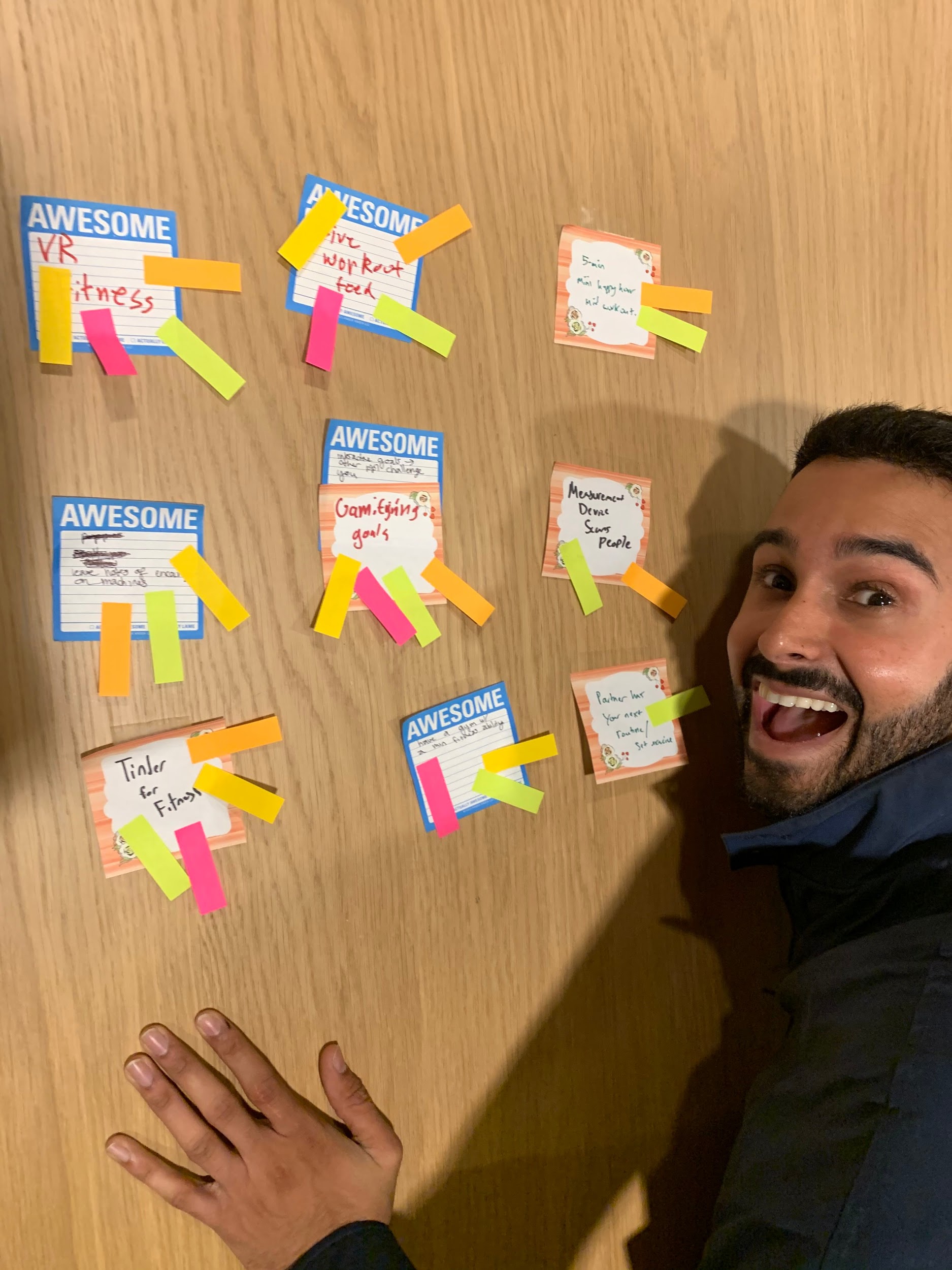 [Speaker Notes: We then pulled out the most voted on ideas and selected for our top 3]
Top Ideas
Tinder for Fitness
Fitness
In VR
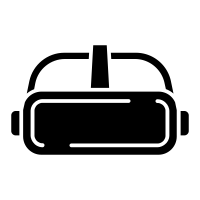 Words of Support
[Speaker Notes: Our top 3 ideas were:
Words of support - improving workouts by sharing words of support from others during the workout
Tinder for Fitness - building a tinder-like workout buddy matching experience in the fitness world 
Fitness in VR - building a VR environment around fitness to create a more social solo fitness experience]
Experience Prototyping 1: Words of Support
HMW: How might we make solo fitness feel more social?
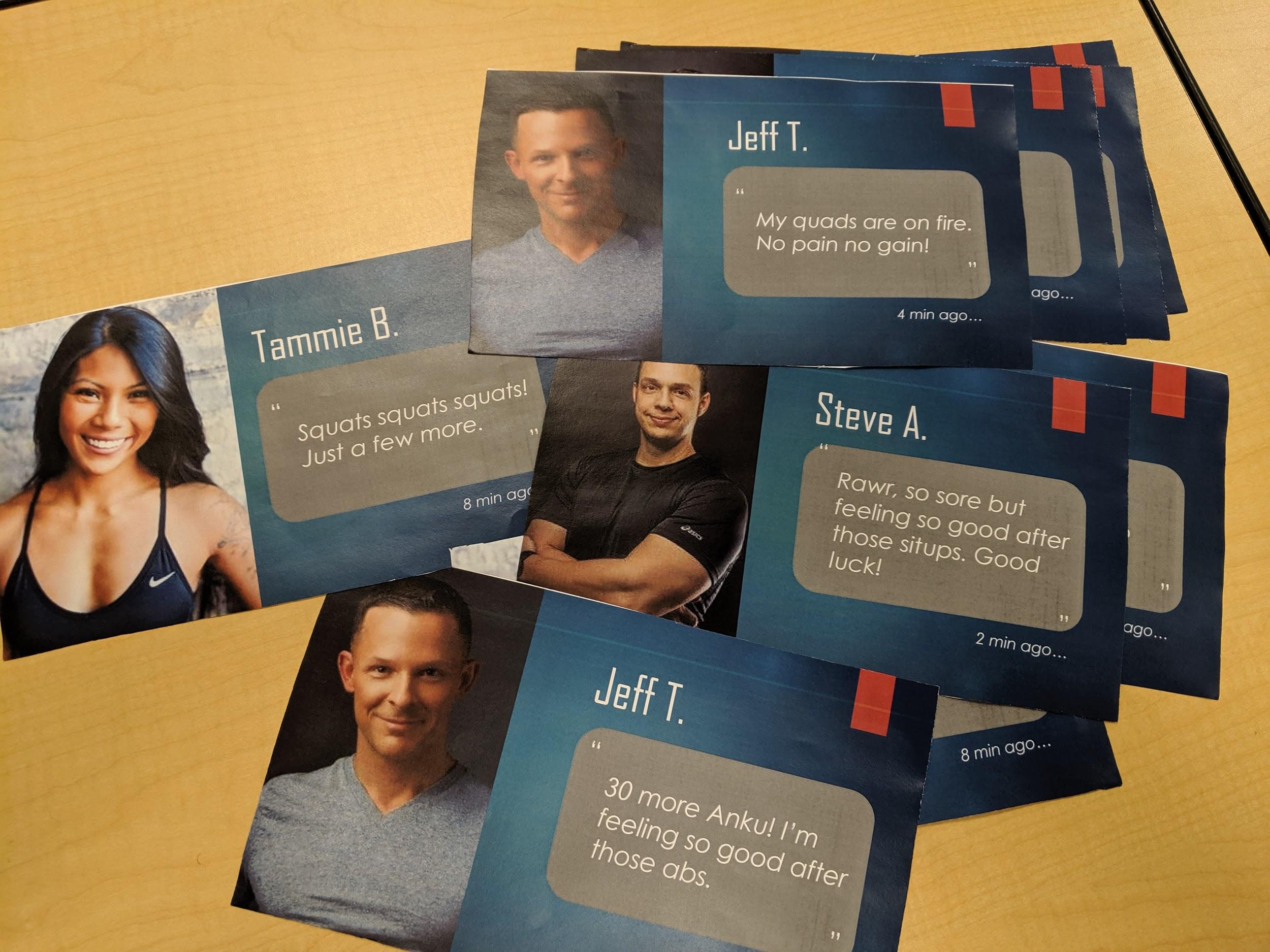 Assumption: Words of encouragement help individuals who do solo fitness feel more supported by others.
[Speaker Notes: For each of our ideas, we built an experience prototype to test our underlying assumptions.
One of our assumptions underlying our idea that words of support would improve the fitness experience is that…
Words of encouragement help individuals who do solo fitness feel more supported by others.

showed exercise cards with words of encouragement in the middle of their routine. 
Following the exercises, we asked them to comment on how the cards affected their experience]
Results
“Personal notes created a greater desire in me to continue and complete the exercise”
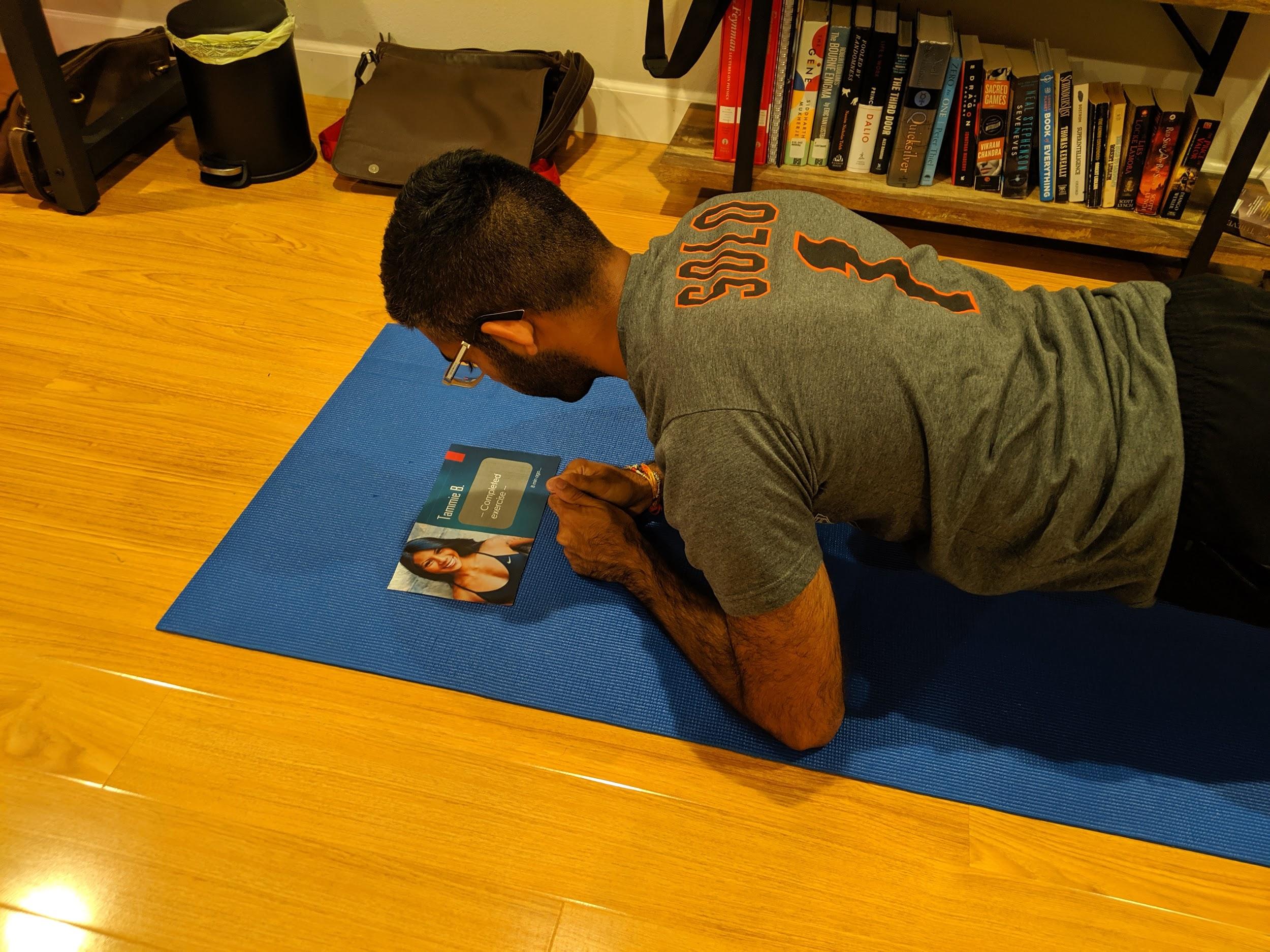 “Some of the prompts felt kitschy and reduced my connection to the exercise”
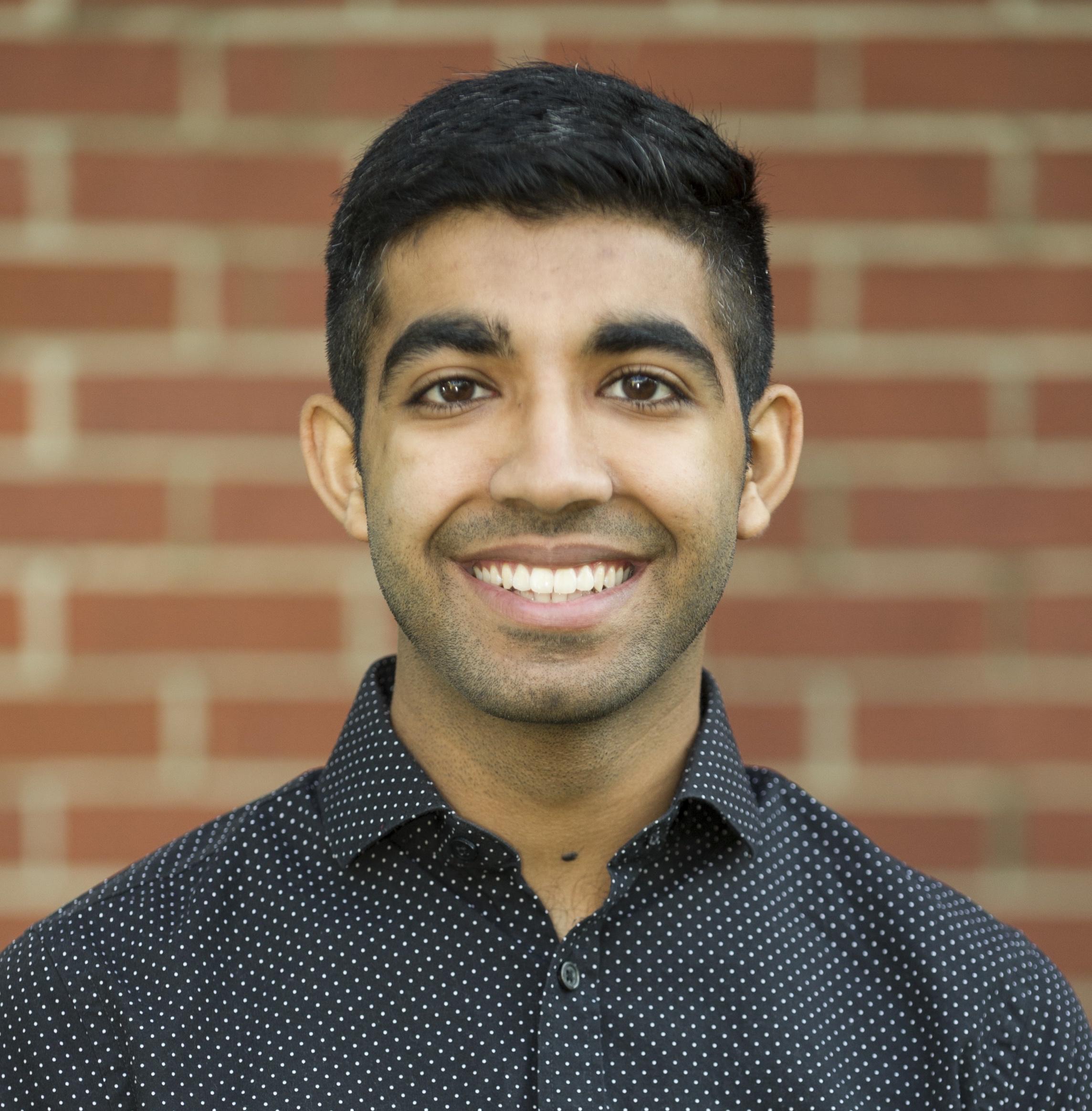 [Speaker Notes: We were surprised to learn that the content of the words of encouragement is super important
Anku shared with us that the words of encouragement that were personalized with his names and the ones that reminded him about his personal goals were very effective.
The cards with generic words of encouragement felt kitschy and were ineffective.]
Experience Prototyping 2: Tinder for Fitness
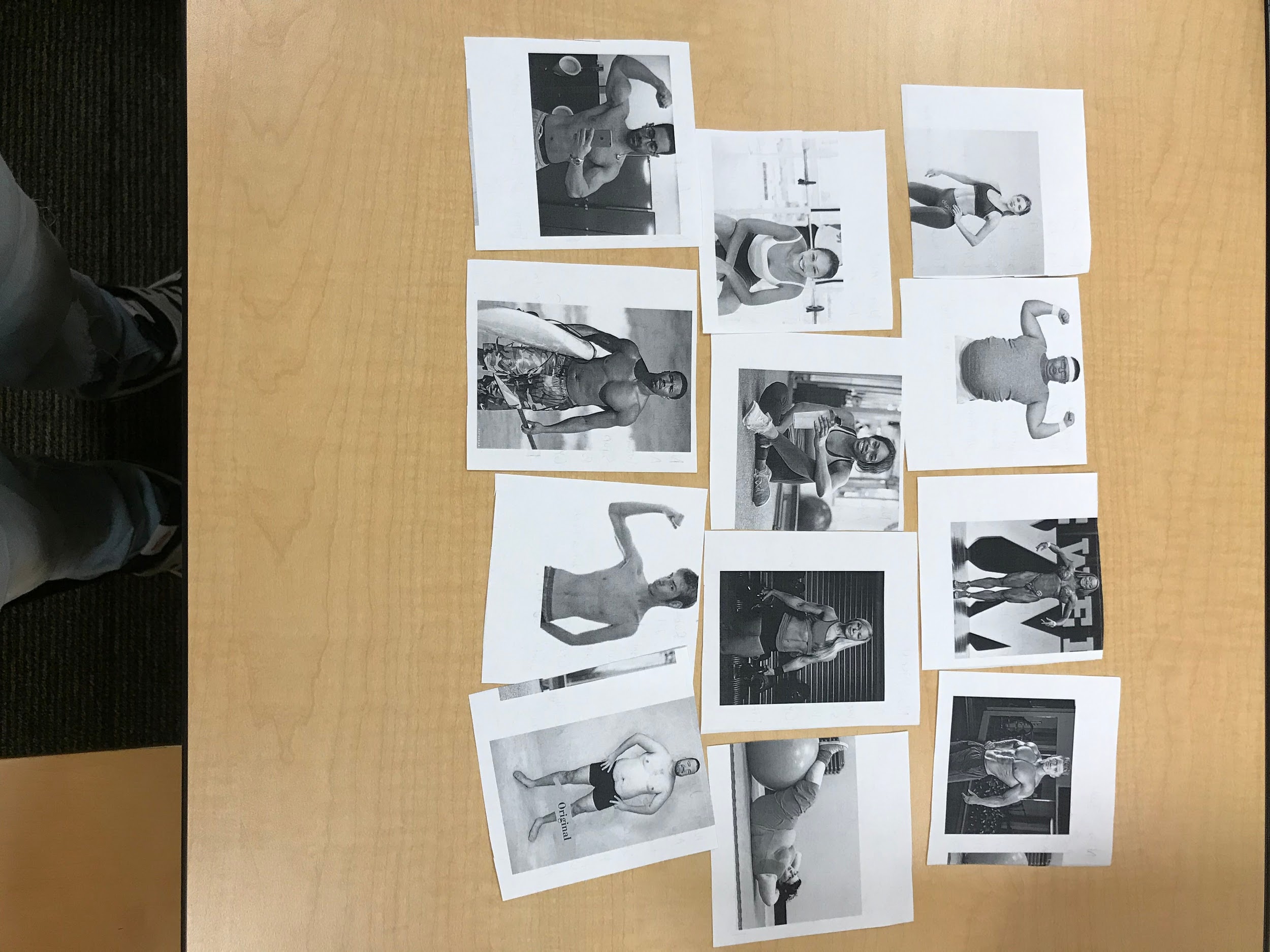 HMW: How might we connect people with similar fitness abilities?
Assumption: People will want to workout with people who have similar or greater fitness abilities.
[Speaker Notes: Alberto
Stanford Recreational Service Supervisor
Current fitness: Basketball, gym 3 times a week
Fitness goal: Gain muscle mass
Name: Alex Carter 
Title: Stanford Recreation service Assistant

Experiment:
Profile Set up
Swipe Feature]
Results
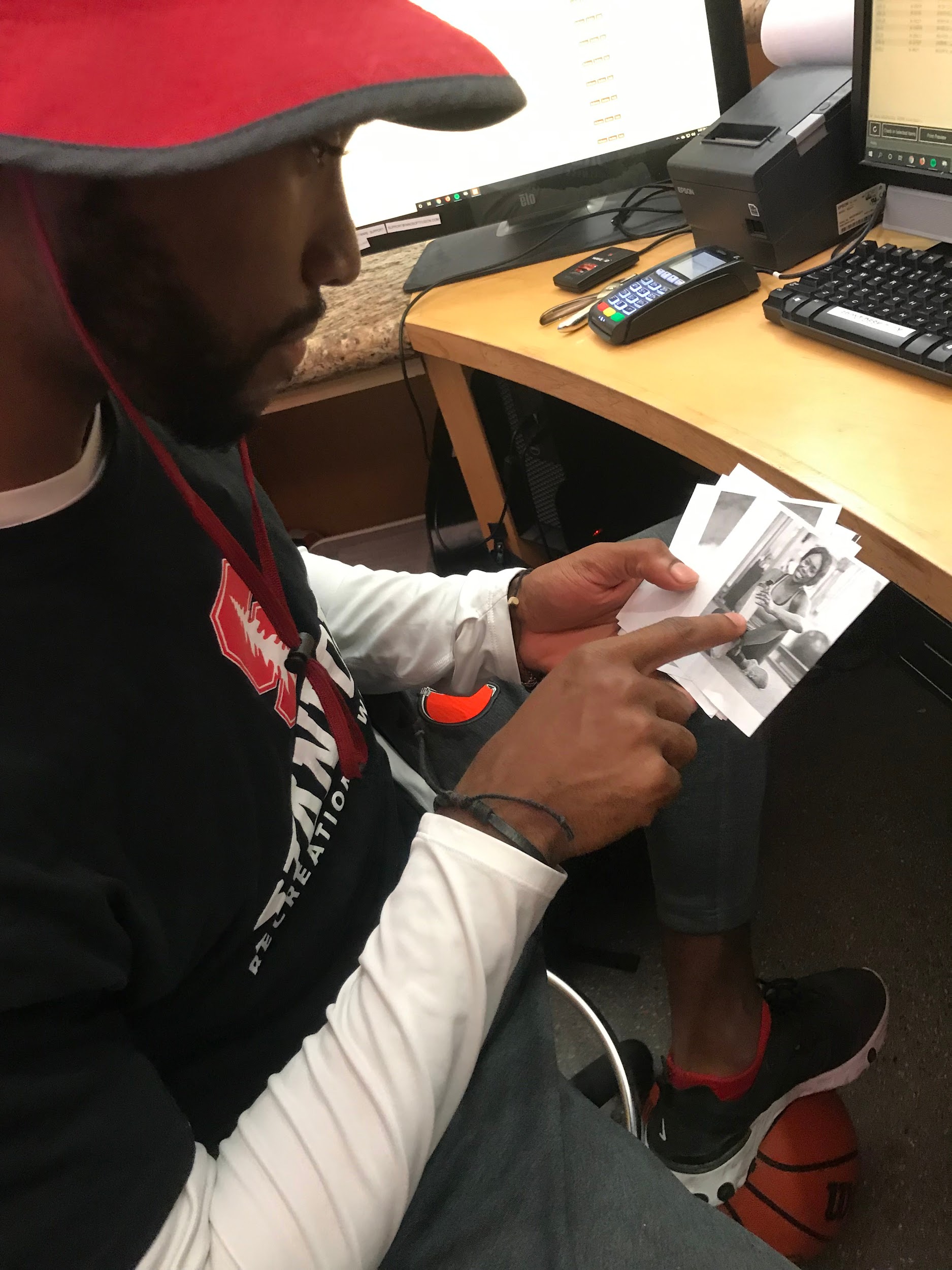 “I like the fact that it can be someone new every week”
“Just because someone is out of shape does not mean I can not work out with them”
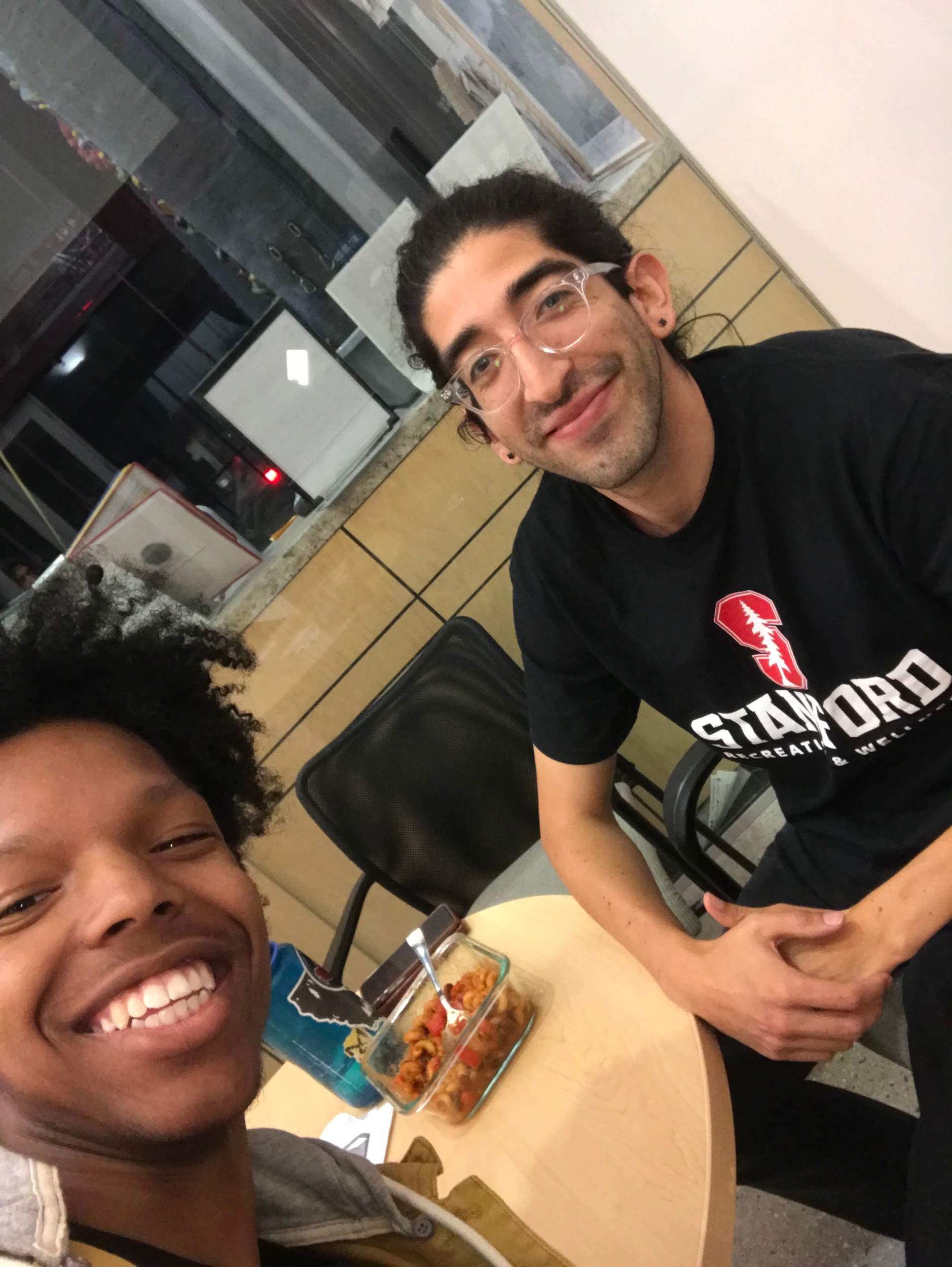 [Speaker Notes: Alex’s actions matched the assumption swiping right on people who were his level or more.
Alberto swiped right on everyone posing the idea that maybe there are more factors to be determined besides fitness ability alone.]
Experience Prototyping 3: Fitness in VR
HMW: How might we make solo fitness feel more social?
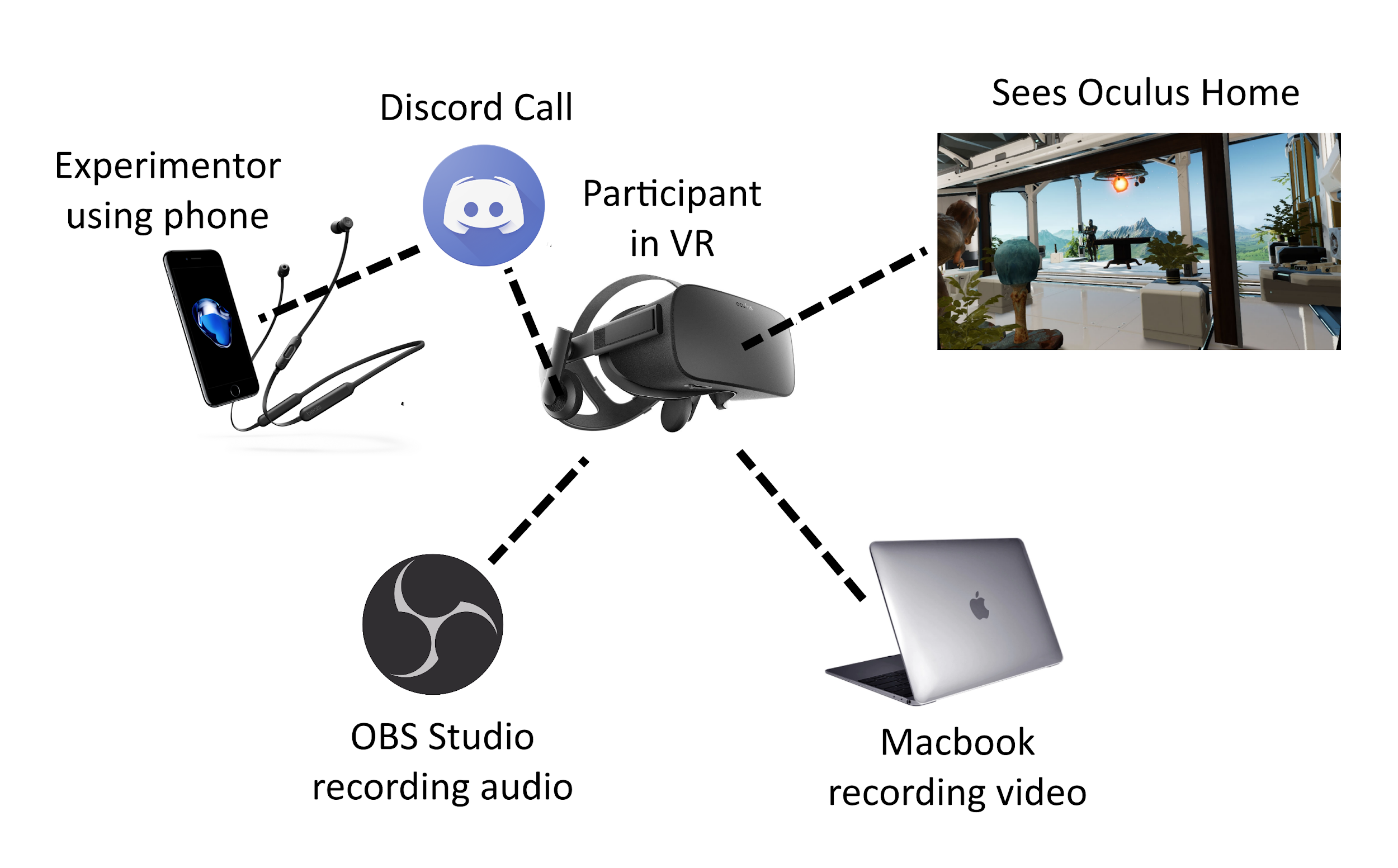 Insert your subtitle here
Assumption: The simulated presence of a workout partner in VR makes fitness more engaging.
[Speaker Notes: “Short description of the prototype and how it was tested” 
We prompted a subject to do squats “until they were bored.” 
Then we did it again with them in a VR headset, in a call with someone else doing squats with them. 
Wanted to see if they would do more squats/take longer to get bored.]
Results
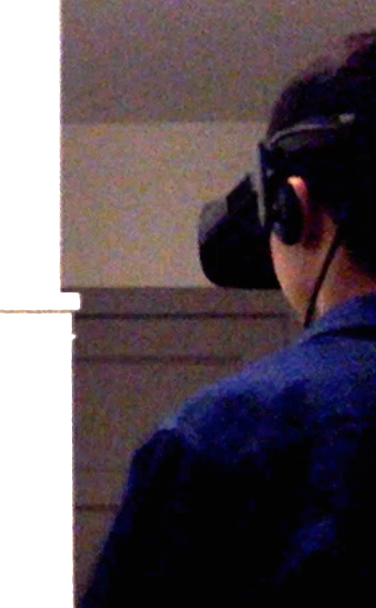 - “I like the VR environment”
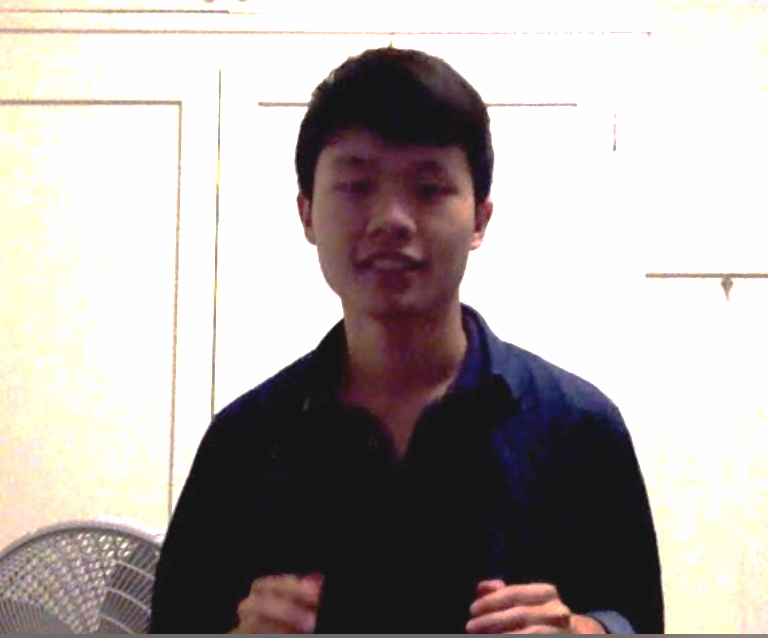 - “How am I supposed to work out if I can’t see my body?”
- Headset was uncomfortable
Insert your subtitle here
[Speaker Notes: (Subject’s name is Zheng, pronounced “Jung”)
What worked: 
Subject enjoyed the visuals/sound of the VR environment
What didn’t work:
Uncomfortable doing squats when he couldn’t see his body 
Wearing the headset was uncomfortable
Learnings: 
There was an underlying assumption: that people are comfortable working out in VR. We found that this wasn’t the case.]
Solution
The most promising prototype was “Tinder for Fitness”

People have different preferences for workout partners, which the prototype helped them navigate
Has the potential to include words of support to improve fitness experience for buddies who can only meet virtually 
Has the potential to address several gaps identified throughout the Needfinding process
Insert your subtitle here
Summary
We’ve selected enabling social fitness as our problem space
Majority of interviewees preferred working out with others

We prototyped ways of connecting people to exercise together
“Tinder for Fitness” was successful
Motivational messages must be personalized
Fitness in VR was disorienting and ineffective
We’ll be pursuing a solution that focuses on 
helping people find others to work out with.
[Speaker Notes: Tinder for fitness supported our assumption however suggest that their may be more to explore besides just fitness ability in the matching process]
Thank you
From the 2Fit team